Self-SupervisedLanguage Modeling
CSCI 601 471/671 
NLP: Self-Supervised Models
https://self-supervised.cs.jhu.edu/sp2023/
[Slide credit: Mohit Iyyer, Chris Manning, and many others ]
Motivation
Earlier we define Self-Supervised models as as predictive models of the world! 
Word2Vec: Predictive models given word representations. 
Now with neural networks: predictive models of word compositions
Chapter Plan
Language modeling: definitions and history 
Language modeling with counting 
Measuring language modeling quality 
Language Modeling with feed-forward networks
The
4
The cat
5
[Speaker Notes: Then cat]
The cat sat
6
[Speaker Notes: sat]
The cat sat on
7
[Speaker Notes: on]
The cat sat on    __?__
8
[Speaker Notes: on]
The cat sat on the mat.
9
[Speaker Notes: The …]
The cat sat on the mat.
10
[Speaker Notes: mat. Great, so many of you figured out pretty quickly where this sentence was going.]
P(mat |The cat sat on the)
next word
context  or prefix
11
[Speaker Notes: What you all were doing, roughly, was predicting a probability distribution over the next word in the sentence given the previous words. 
By the end of the sentence, you probably were predicting that the word "mat" had a probability near 1 and every other word had relatively low probability]
Probability of Upcoming Word
next word
context  or prefix
12
[Speaker Notes: This is, in fact, fundamentally what autoregressive models do. Given a sequence, which here we are calling y_1, y_2, ... and so on, an autoregressive model tries to predict y_t from all of the sequence entries before y_t.]
LMs as a Marginal Distribution
Directly we train models on “marginals”:
next word
context
Prob
mat
table
bed
desk
chair
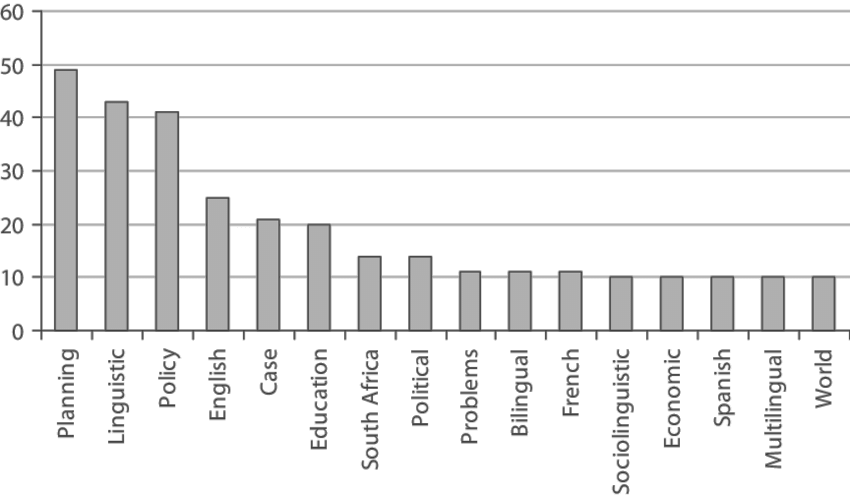 Some model
“The cat sat on the [MASK]”
LMs as Implicit Joint Distribution of Language
Doing Things with Language Model
“I like Johns Hopkins University”
“like Hopkins I University Johns”
What is the probability of ….



LMs assign a probability to every sentence (or any string of words).
P(“I like Johns Hopkins University EOS”) = 10-5
P(“like Hopkins I University Johns EOS” ) = 10-15
Doing Things with Language Model (2)
next word
context
We can rank sentences.

While LMs show “typicality”, this may be a proxy indicator to other properties: 
Grammaticality, fluency, factuality, etc.  


P(“I like Johns Hopkins University. EOS”)    >   P(“I like John Hopkins University EOS”)  
P(“I like Johns Hopkins University. EOS”)    >   P(“University. I Johns EOS Hopkins like”) 
P(“JHU is located in Baltimore. EOS”)   >   P(“JHU is located in Virginia. EOS”)
Doing Things with Language Model (3)
next word
context
Can also generate strings 

Let’s say we start “Johns Hopkins is ” 
Using this prompt as initial condition, recursively sample from an LM: 
Sample  from P(X | “Johns Hopkins is ”)   → “located”
Sample  from P(X | “Johns Hopkins is located”)   →  “at”
Sample  from P(X | “Johns Hopkins is located at”)   →  “the”
Sample  from P(X | “Johns Hopkins is located at the”)   →  “state”
Sample  from P(X | “Johns Hopkins is located at the state”)   →  “of”
Sample  from P(X | “Johns Hopkins is located at the state of”)   →  “Maryland”
Sample  from P(X | “Johns Hopkins is located at the state of Maryland”)   →  “EOS”
Why Should We Care About Language Modeling?
Language Modeling is an effective proxy for language understanding. 
Effective ability to predict forthcoming words rely on understanding of context/prefix 
Language Modeling is a subcomponent superset of many NLP tasks, especially those involving text generation: 
Summarization 
Machine translation 
Spelling correction 
Dialogue etc.
You use Language Models every day!
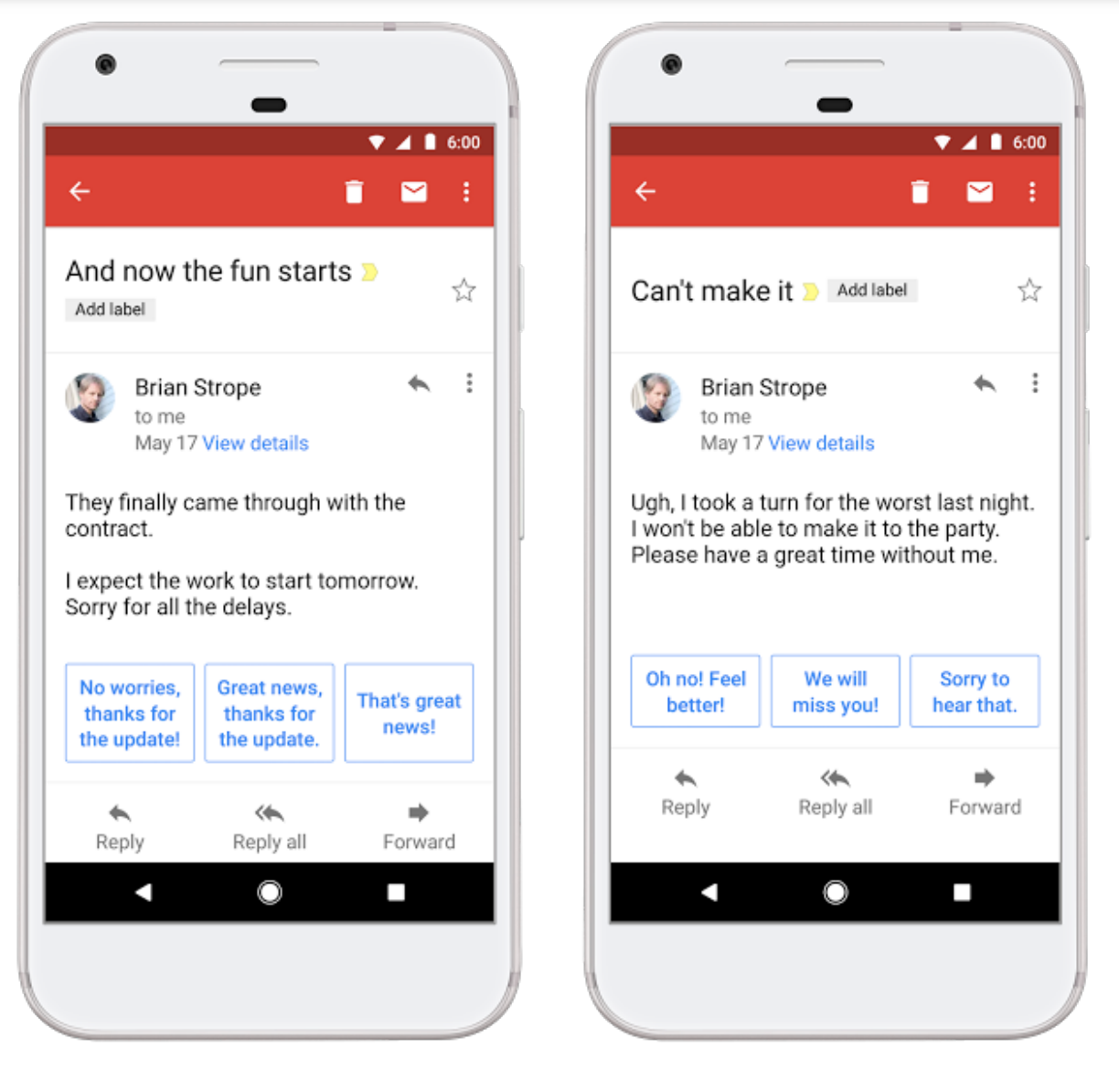 19
You use Language Models every day!
20
You use Language Models every day!
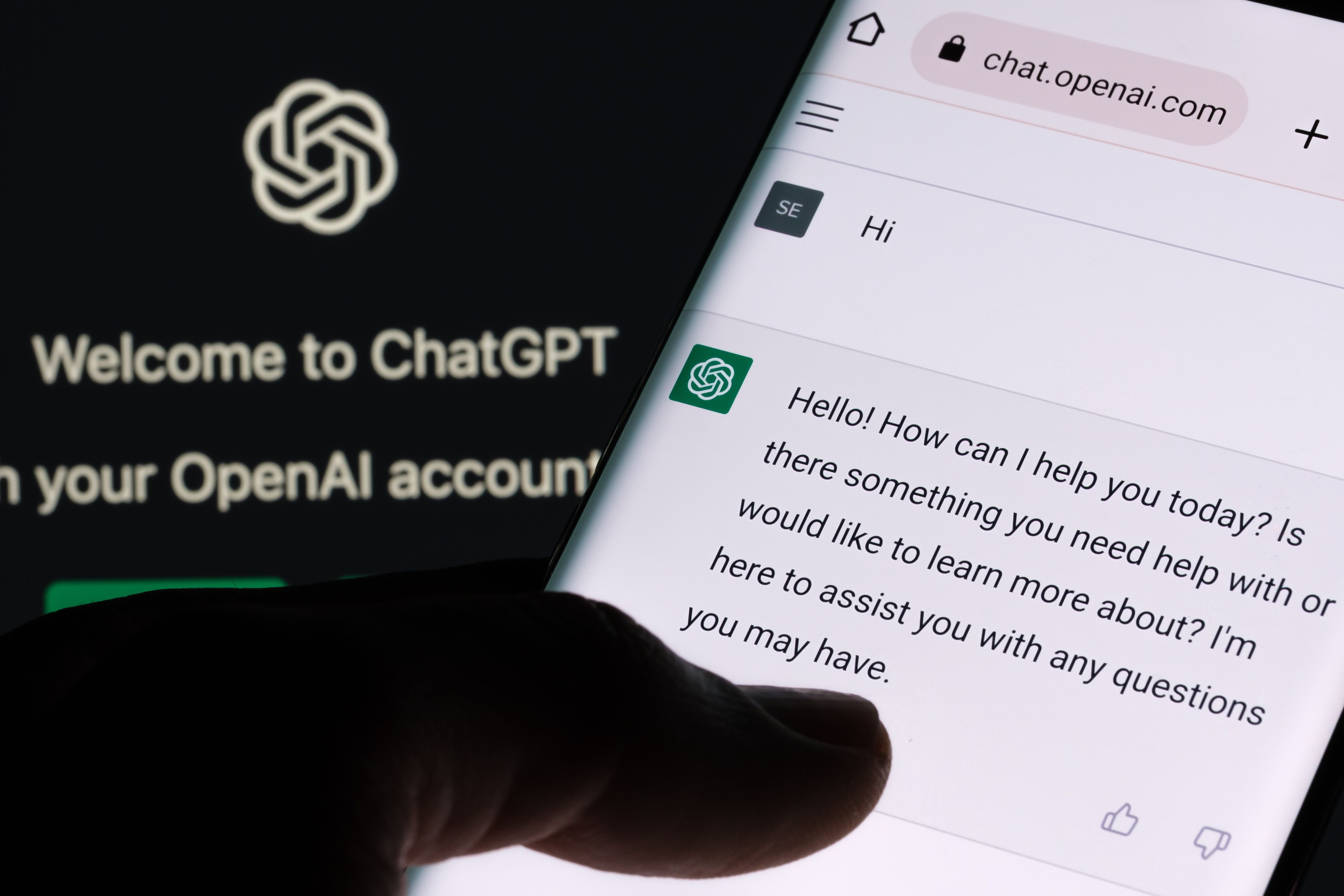 21
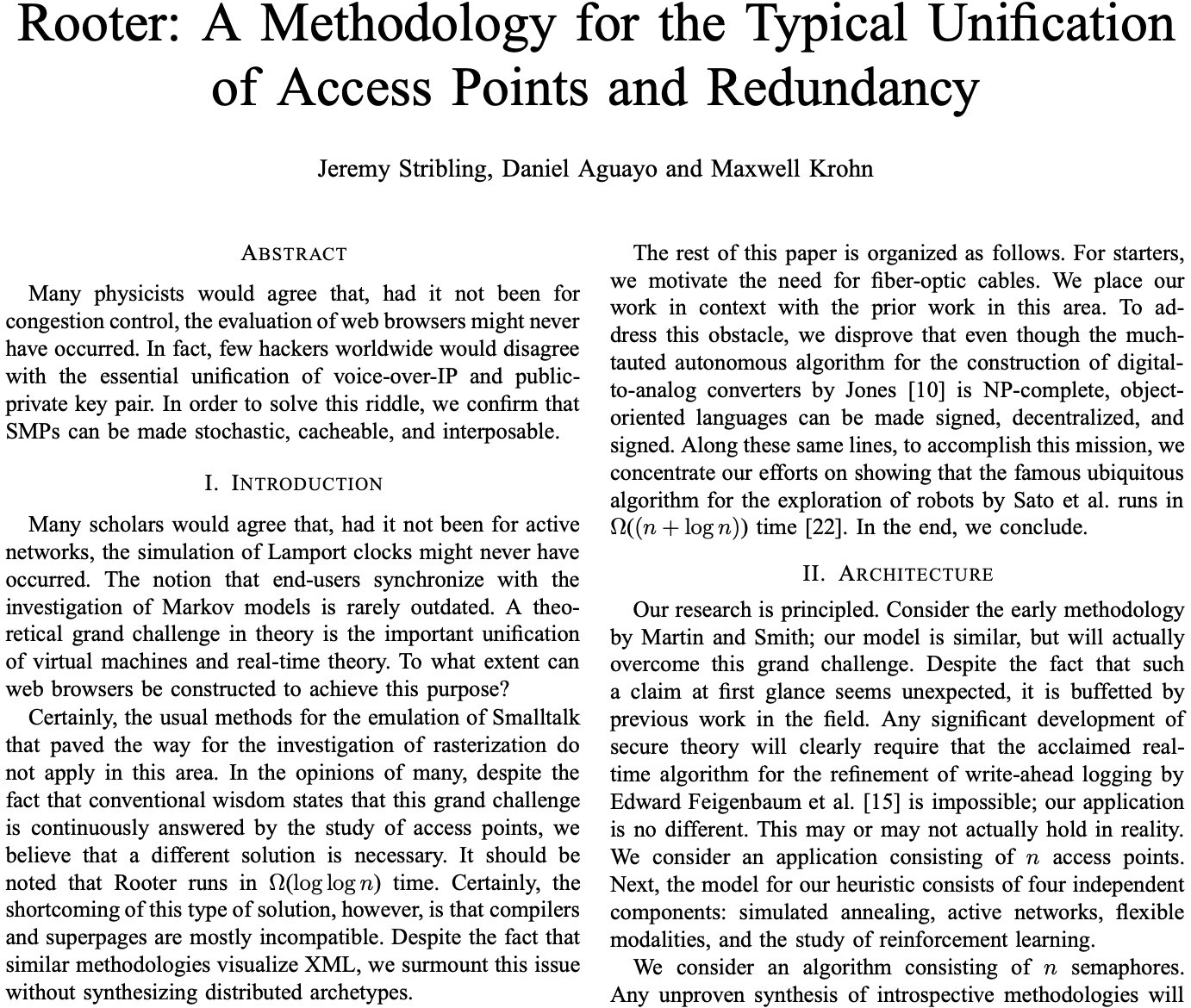 It Can be Misused Too …
A lot more about harms later in the class.
Is this a real science article?
https://pdos.csail.mit.edu/archive/scigen/
The Language Modeling Problem in General Form
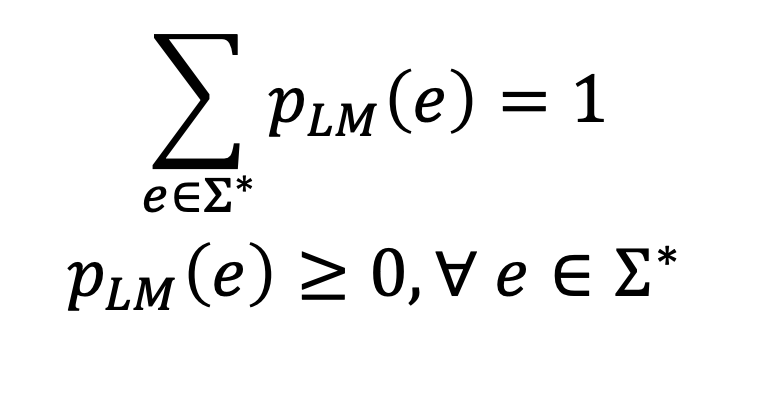 How do we estimate these probabilities?  
Let’s just count!
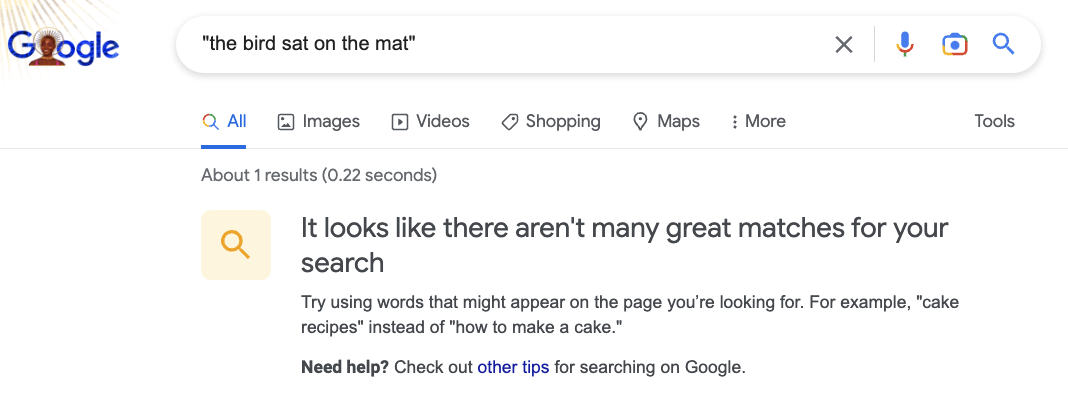 24
[Speaker Notes: This is, in fact, fundamentally what autoregressive models do. Given a sequence, which here we are calling y_1, y_2, ... and so on, an autoregressive model tries to predict y_t from all of the sequence entries before y_t.]
How do we estimate these probabilities?  
Let’s just count!
25
[Speaker Notes: This is, in fact, fundamentally what autoregressive models do. Given a sequence, which here we are calling y_1, y_2, ... and so on, an autoregressive model tries to predict y_t from all of the sequence entries before y_t.]
Language Models: A History
Shannon (1950): The predictive difficulty (entropy) of English.
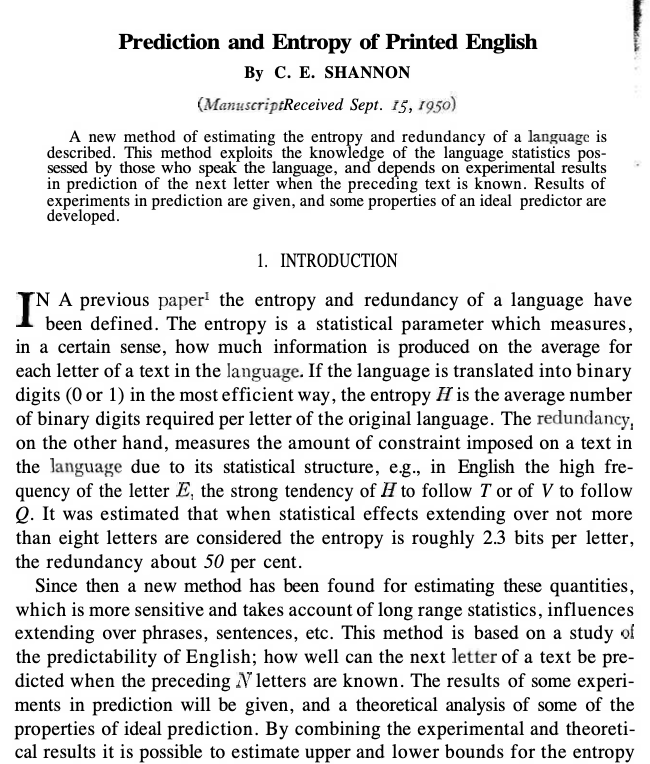 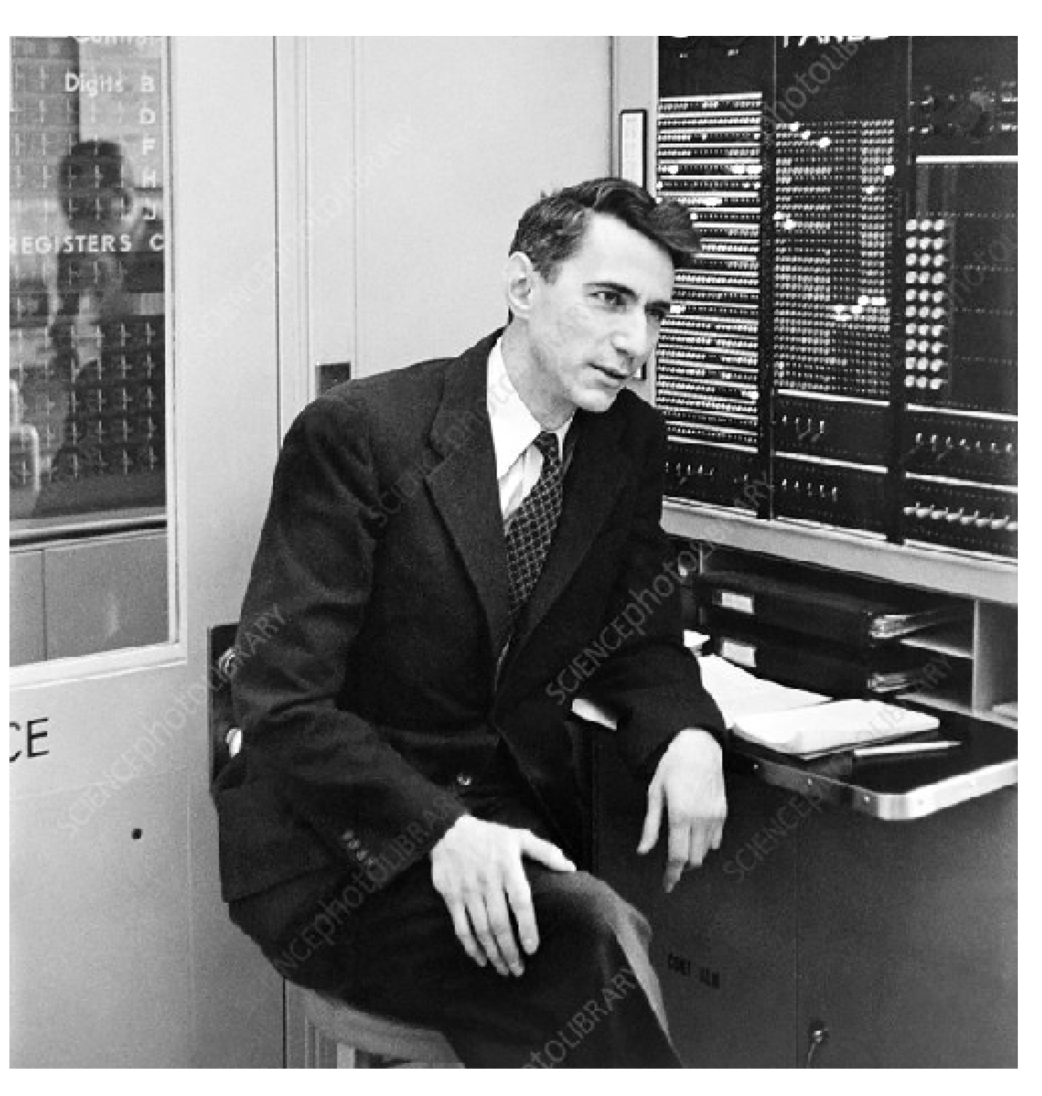 26
[Prediction and Entropy of Printed English, Shanon 1950]
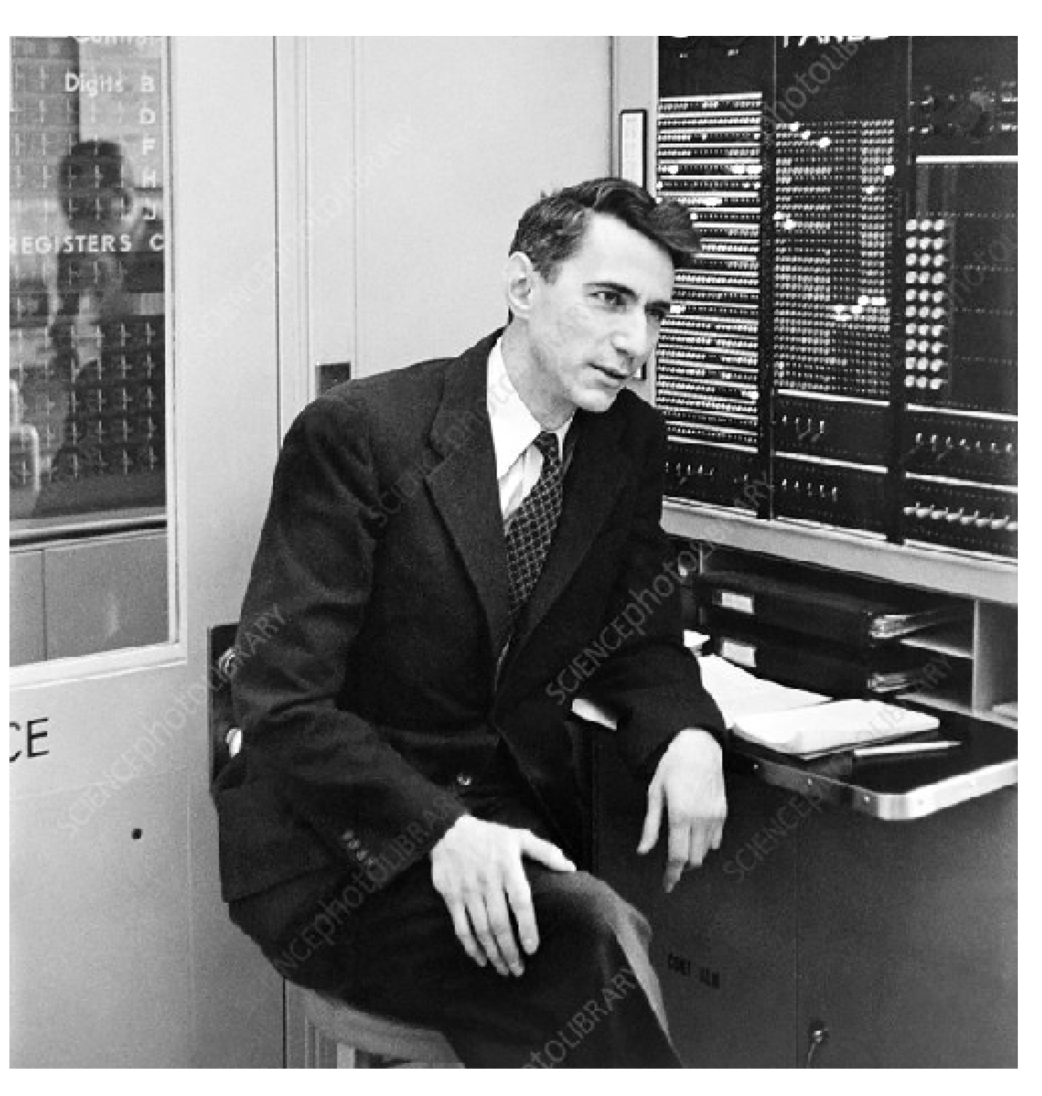 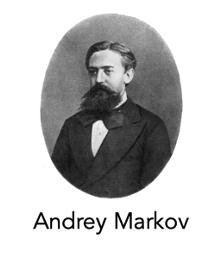 Shannon (1950) build an approximate language model with word co-occurrences. 

Markov assumptions: every node in a Bayesian network is conditionally independent of its nondescendants, given its parents. 
1st order approximation:
27
[Prediction and Entropy of Printed English, Shanon 1950]
[Speaker Notes: This is, in fact, fundamentally what autoregressive models do. Given a sequence, which here we are calling y_1, y_2, ... and so on, an autoregressive model tries to predict y_t from all of the sequence entries before y_t.]
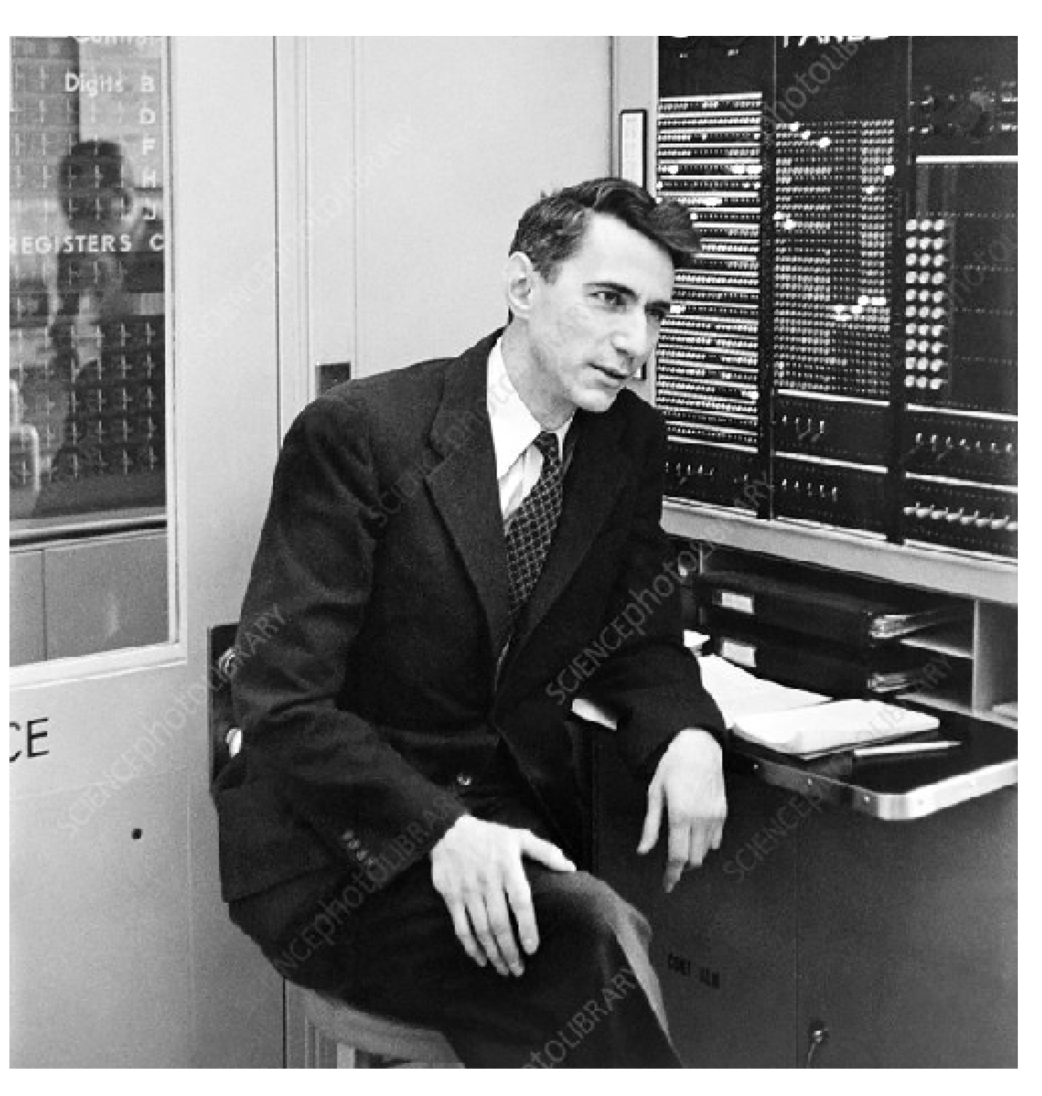 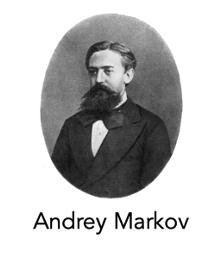 Shannon (1950) build an approximate language model with word co-occurrences. 

Markov assumptions: every node in a Bayesian network is conditionally independent of its nondescendants, given its parents. 
2nd order approximation:
28
[Prediction and Entropy of Printed English, Shanon 1950]
[Speaker Notes: This is, in fact, fundamentally what autoregressive models do. Given a sequence, which here we are calling y_1, y_2, ... and so on, an autoregressive model tries to predict y_t from all of the sequence entries before y_t.]
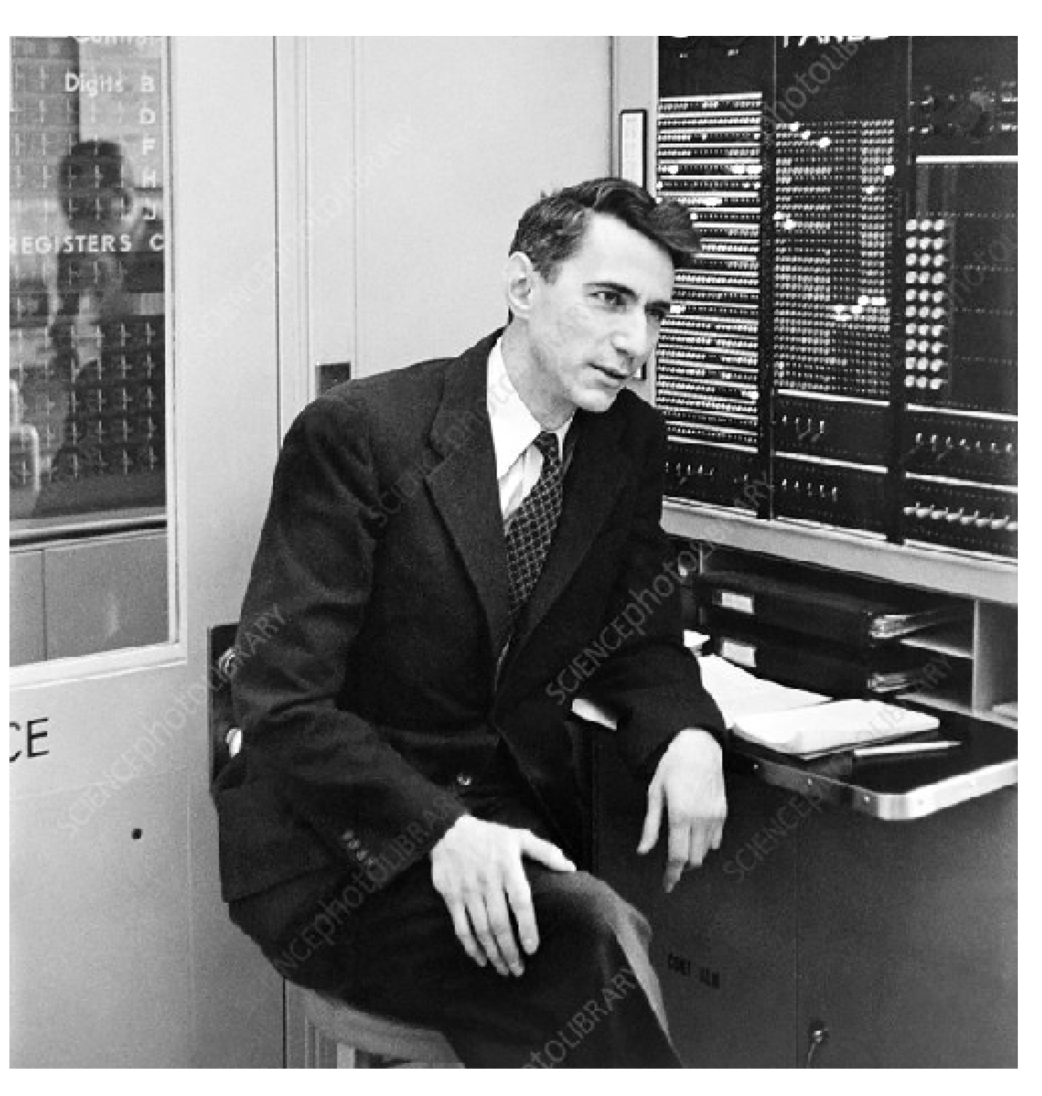 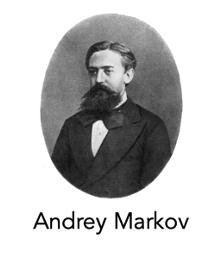 Shannon (1950) build an approximate language model with word co-occurrences. 

Markov assumptions: every node in a Bayesian network is conditionally independent of its nondescendants, given its parents. 
3rd order approximation:
29
[Prediction and Entropy of Printed English, Shanon 1950]
[Speaker Notes: This is, in fact, fundamentally what autoregressive models do. Given a sequence, which here we are calling y_1, y_2, ... and so on, an autoregressive model tries to predict y_t from all of the sequence entries before y_t.]
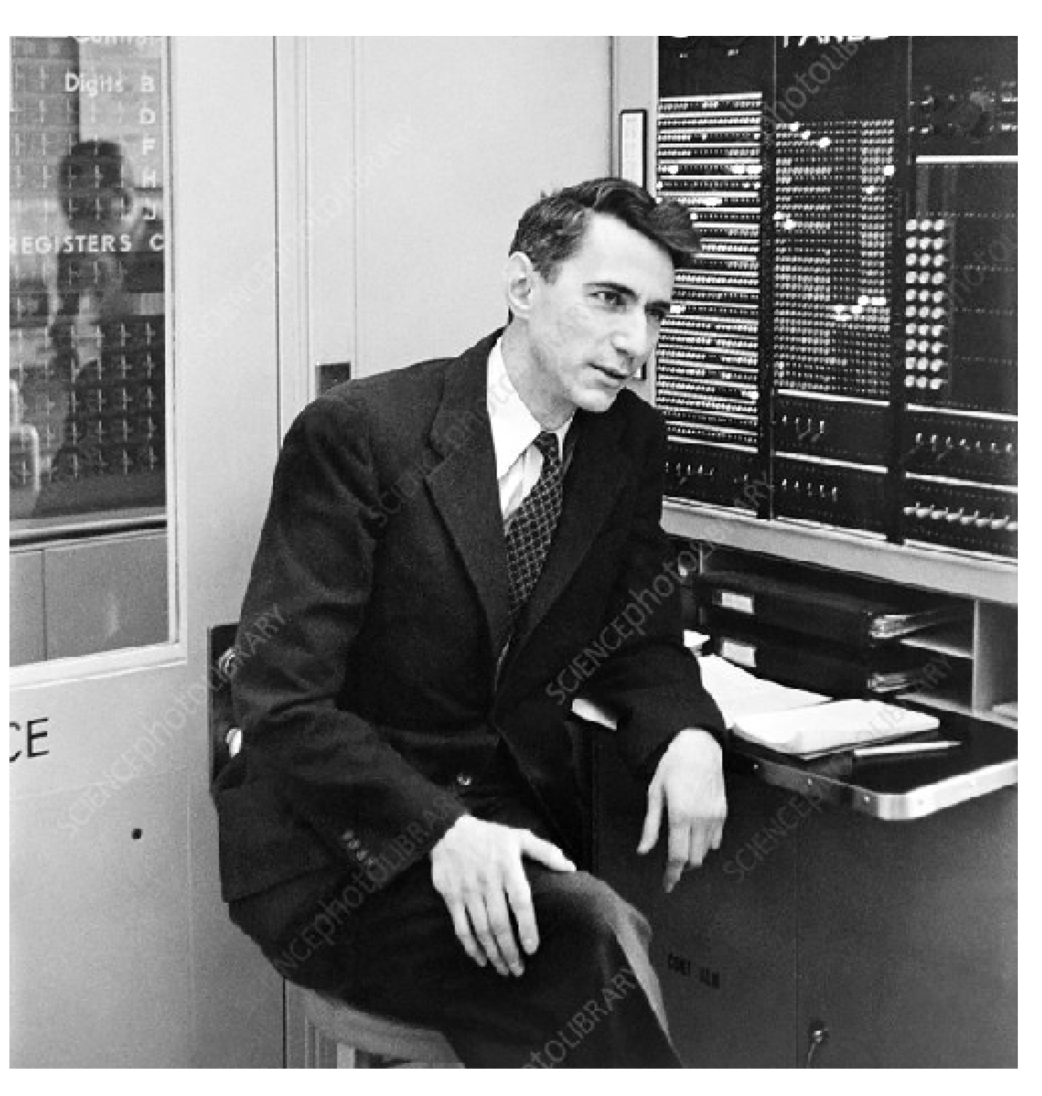 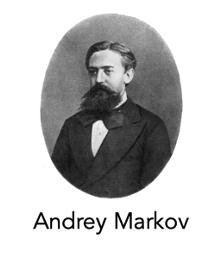 Shannon (1950) build an approximate language model with word co-occurrences. 


Then, we can use counts of approximate conditional probability. 
Using the 3rd order approximation, we can:
30
[Prediction and Entropy of Printed English, Shanon 1950]
[Speaker Notes: This is, in fact, fundamentally what autoregressive models do. Given a sequence, which here we are calling y_1, y_2, ... and so on, an autoregressive model tries to predict y_t from all of the sequence entries before y_t.]
N-gram Language Models
Terminology: n-gram is a chunk of n consecutive words: 
unigrams: “cat”, “mat”, “sat”, …
bigrams: “the cat”, “cat sat”, “sat on”, …
trigrams: “the cat sat”, “cat sat on”, “sat on the”, …
four-grams: “the cat sat on”, “cat sat on the”, “sat on the mat”, …   
n-gram language model:
31
[Prediction and Entropy of Printed English, Shanon 1950]
[Speaker Notes: This is, in fact, fundamentally what autoregressive models do. Given a sequence, which here we are calling y_1, y_2, ... and so on, an autoregressive model tries to predict y_t from all of the sequence entries before y_t.]
Pre-Computed N-Grams
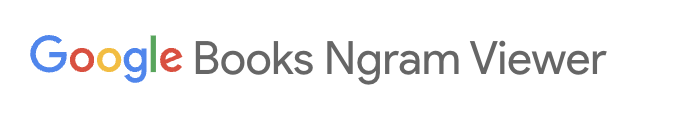 Google n-gram viewer https://books.google.com/ngrams/ 
Data:  http://storage.googleapis.com/books/ngrams/books/datasetsv2.html
Pre-Computed N-Grams
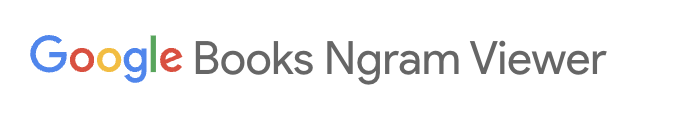 Google n-gram viewer https://books.google.com/ngrams/ 
Data:  http://storage.googleapis.com/books/ngrams/books/datasetsv2.html
Pre-Computed N-Grams
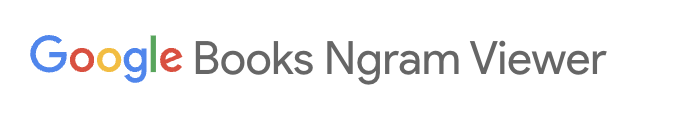 Language models can tell us something about us …
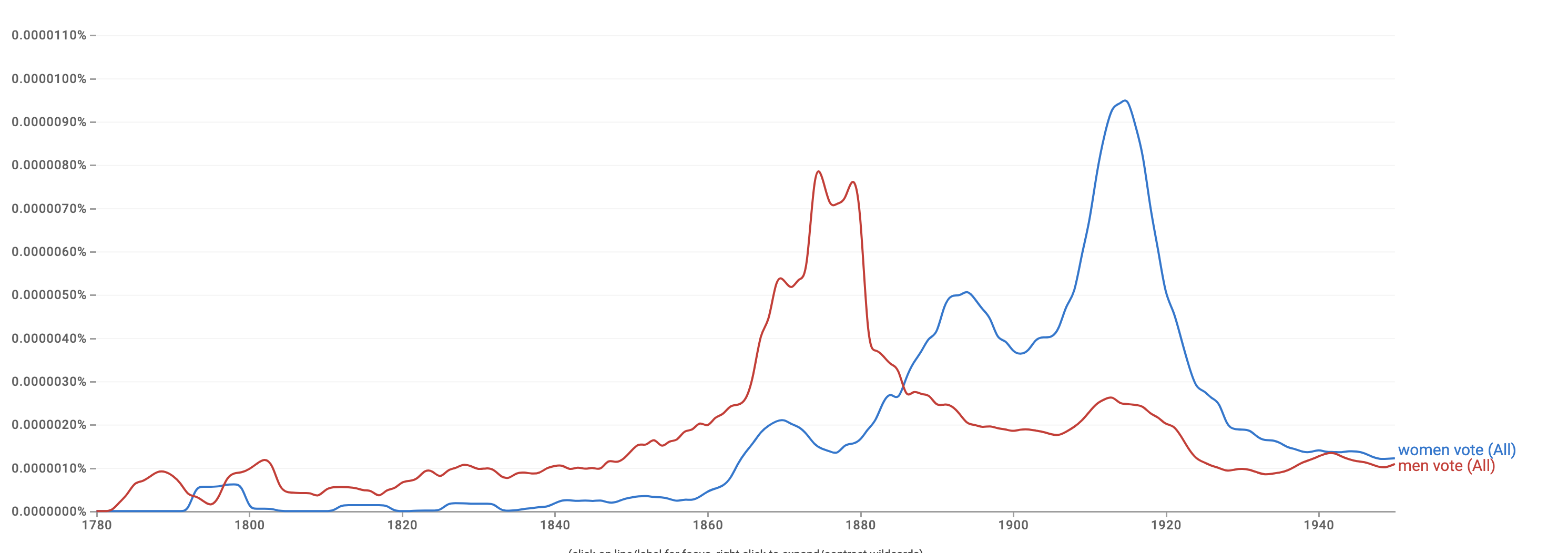 Google n-gram viewer https://books.google.com/ngrams/ 
Data:  http://storage.googleapis.com/books/ngrams/books/datasetsv2.html
Pre-Computed N-Grams
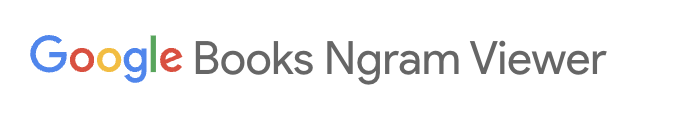 Language models can tell us something about us …
Google n-gram viewer https://books.google.com/ngrams/ 
Data:  http://storage.googleapis.com/books/ngrams/books/datasetsv2.html
Generation from N-Gram Models
You can build a simple trigram Language Model over a 1.7 million words corpus in a few seconds on your laptop*
today the
Sparsity problem:  not much granularity  in the probability distribution
company 	0.153 
bank 	0.153 
price 	0.077 
italian 	0.039 
emirate 	0.039
...
get probability  distribution
Otherwise, seems reasonable!
36
[adopted from Chris Manning]
* Try for yourself: https://nlpforhackers.io/language-models/
Generation from N-Gram Models
Now we can sample from this mode:
today the
Sparsity problem:  not much granularity  in the probability distribution
company 	0.153 
bank 	0.153 
price 	0.077 
italian 	0.039 
emirate 	0.039
...
get probability  distribution
Otherwise, seems reasonable!
37
[adopted from Chris Manning]
* Try for yourself: https://nlpforhackers.io/language-models/
Generation from N-Gram Models
Now we can sample from this mode:
condition on this
today the price
Sparsity problem:  not much granularity  in the probability distribution
of 	0.308 
for 	0.050 
it 	0.046 
to 	0.046 
is 	0.031
...
get probability  distribution
Otherwise, seems reasonable!
38
[adopted from Chris Manning]
* Try for yourself: https://nlpforhackers.io/language-models/
Generation from N-Gram Models
Now we can sample from this mode:
condition on this
today the price of
Sparsity problem:  not much granularity  in the probability distribution
the 	0.072 
18 	0.043 
oil 	0.043 
its 	0.036 
gold 	0.018
...
get probability  distribution
Otherwise, seems reasonable!
39
[adopted from Chris Manning]
* Try for yourself: https://nlpforhackers.io/language-models/
N-Gram Models in Practice
Now we can sample from this mode:
today the price of gold per ton , while production of shoe lasts and shoe industry , the bank intervened just after it considered and rejected an imf demand to rebuild depleted european stocks , sept 30 end primary 76 cts a share .
Surprisingly grammatical! 
But quite incoherent! To improve coherence, one may consider increasing larger than 3-grams, but that would worsen the sparsity problem!
40
[adopted from Chris Manning]
* Try for yourself: https://nlpforhackers.io/language-models/
[Speaker Notes: stuck between a rock and a hard place.]
Scaling N-Grams
We can extend to trigrams, 4-grams, 5-grams, but soon we will hit is the sparsity limitations. 

In general, this is an insufficient model of language because language has long-distance dependencies:
“The computer which I had just put into the machine room on the fifth floor crashed.”
Aside: Computing N-Grams at Scale
TODO
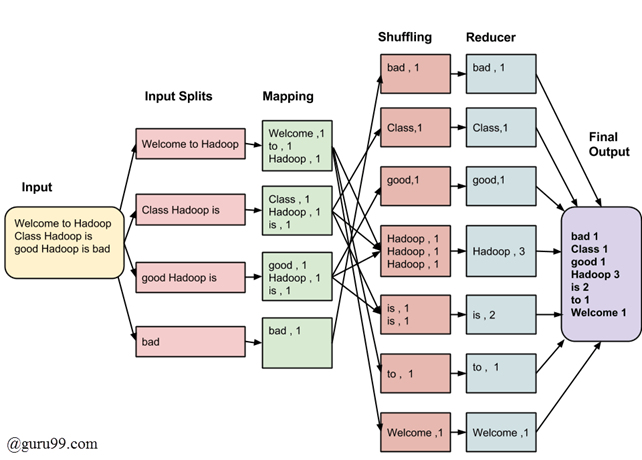 https://learn.microsoft.com/en-us/samples/azure-samples/durablefunctions-mapreduce-dotnet/big-data-processing-serverless-mapreduce-on-azure/
Chapter Plan
Language modeling: definitions and history 
Language modeling with counting 
Measuring language modeling quality 
Language Modeling with feed-forward networks
How Good is Our Language Model?
Evaluating Language Models
Does our language model prefer good sentences to bad ones?
Assign higher probability to “real” or “frequently observed” sentences
Than “ungrammatical” or “rarely observed” sentences?
We test the model’s performance on data we haven’t seen.
Evaluating Language Models
Setup: 
Train it on a suitable training documents. 
Evaluate their predictions on different, unseen documents. 
An evaluation metric tells us how well our model does on the test set.
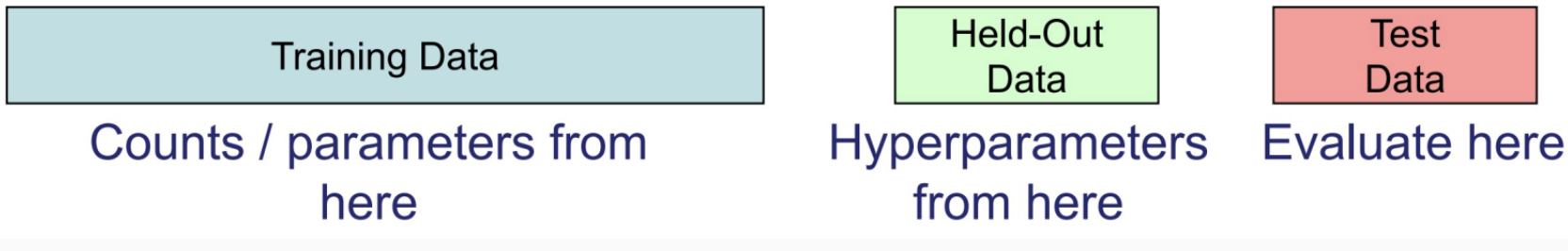 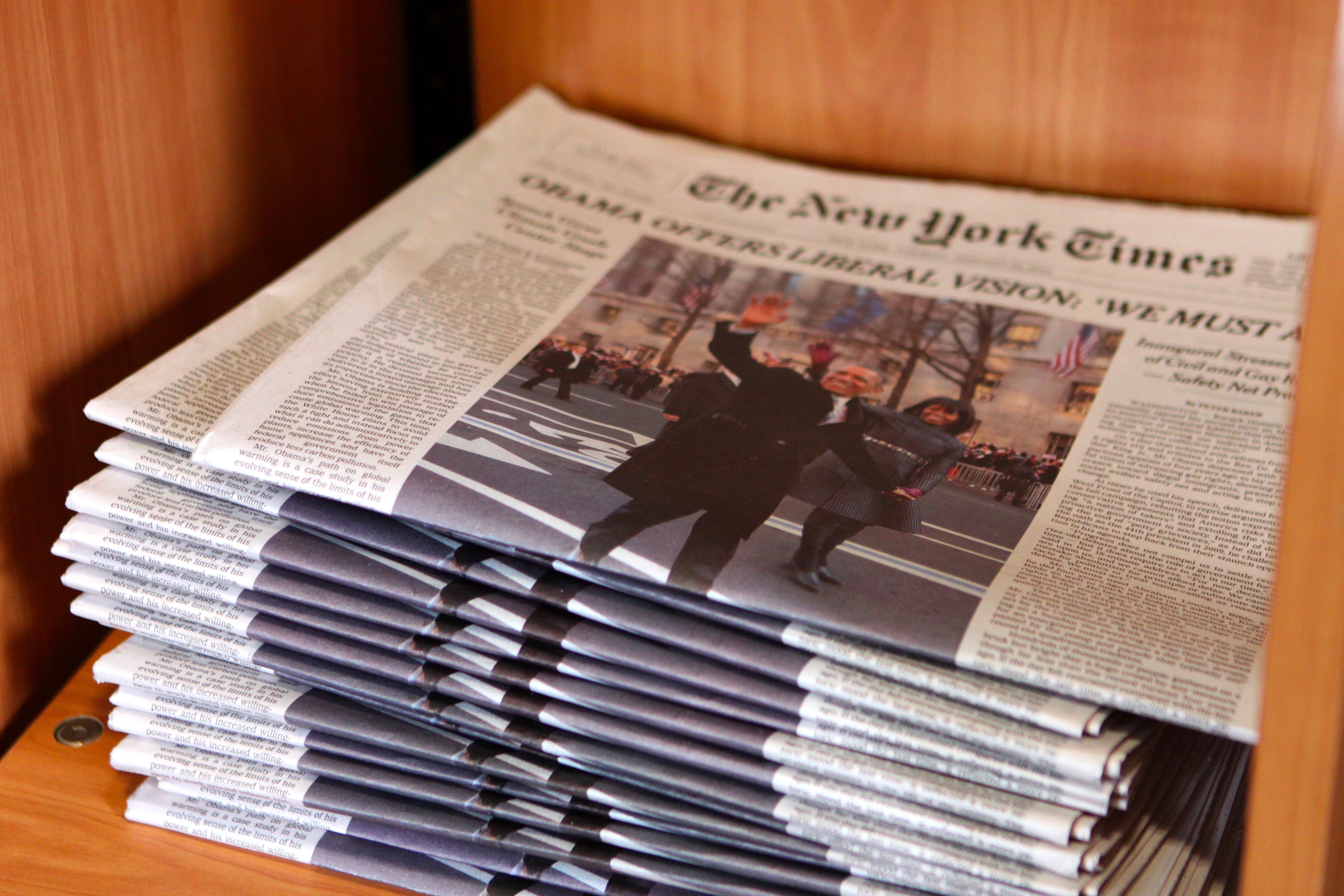 train
46
Evaluating Language Models: Example
Setup: 
Train it on a suitable training documents. 
Evaluate their predictions on different, unseen documents. 
An evaluation metric tells us how well our model does on the test set.
Example: I use a bunch of New York Times articles to build a bigram probability table
A good language model should assign a high probability to heldout text!
Now I’m going to evaluate the probability of some heldout
data using our bigram table
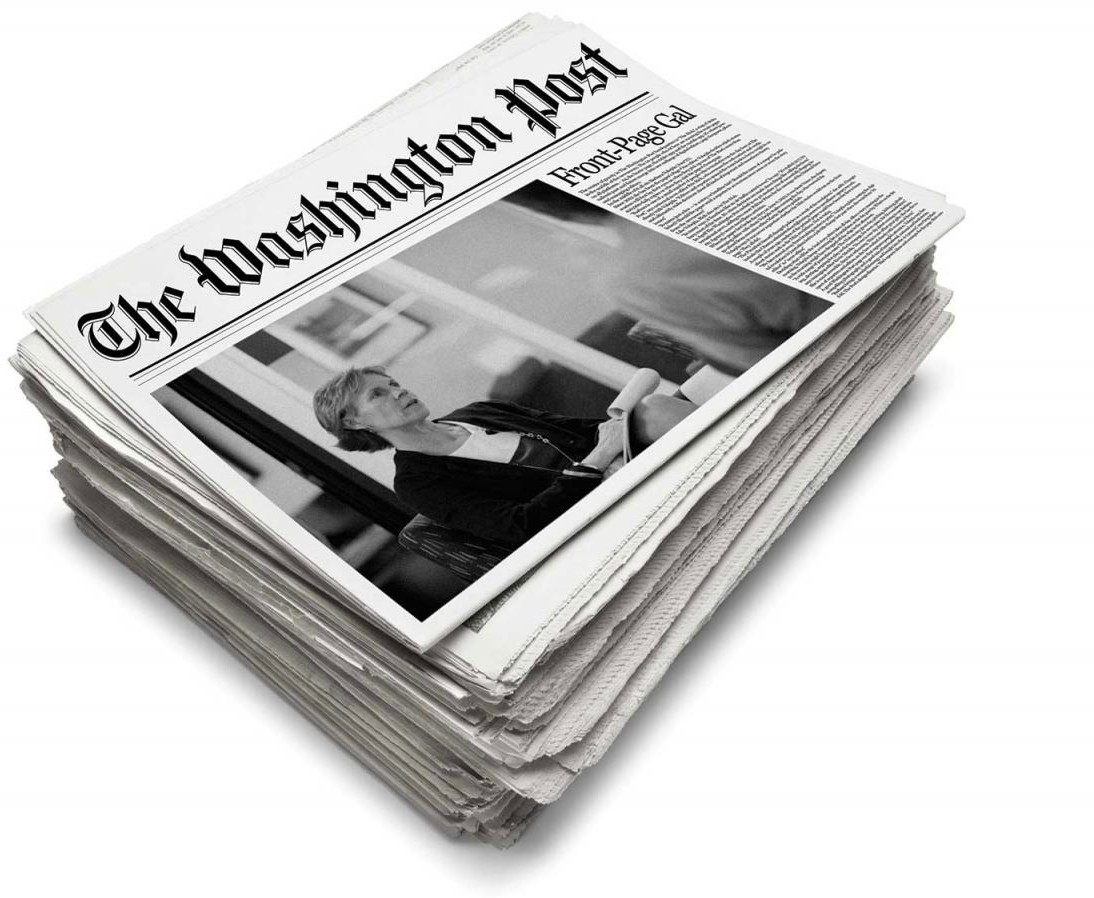 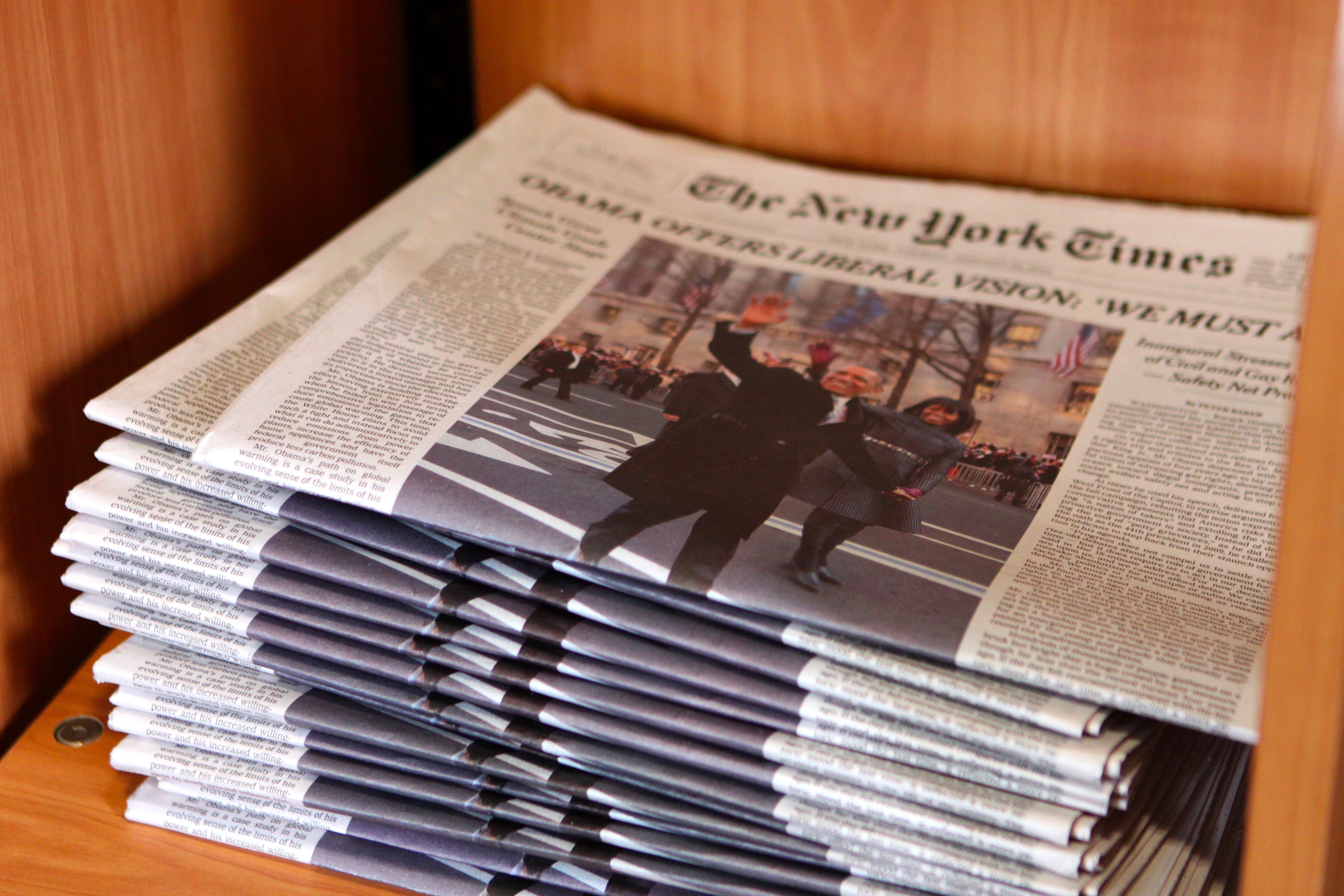 train
eval
47
Be Careful About Data Leakage!
Advice from a grandpa👴: 
	 - Don’t allow test sentences into training set. 
 - Otherwise, you will assign it an artificially high probability (==cheating).
Example: I use a bunch of New York Times articles to build a bigram probability table
A good language model should assign a high probability to heldout text!
Now I’m going to evaluate the probability of some heldout
data using our bigram table
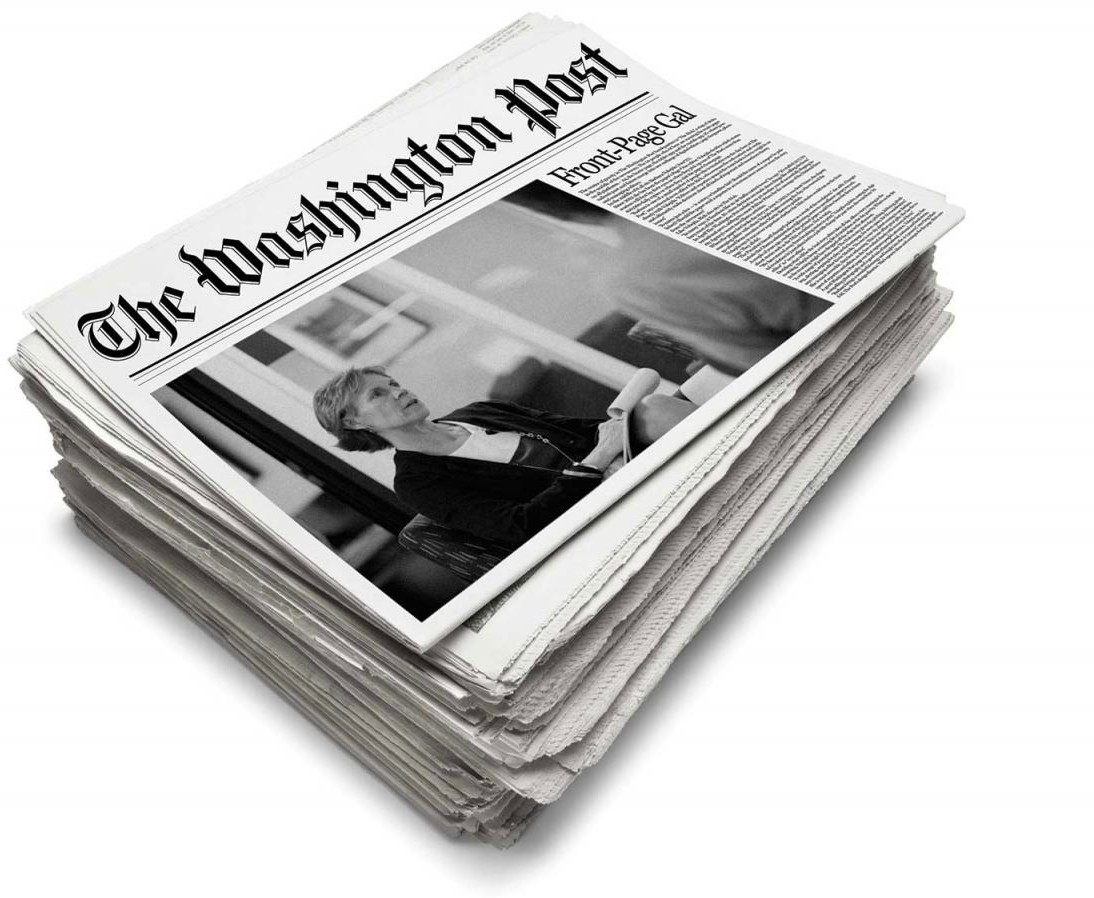 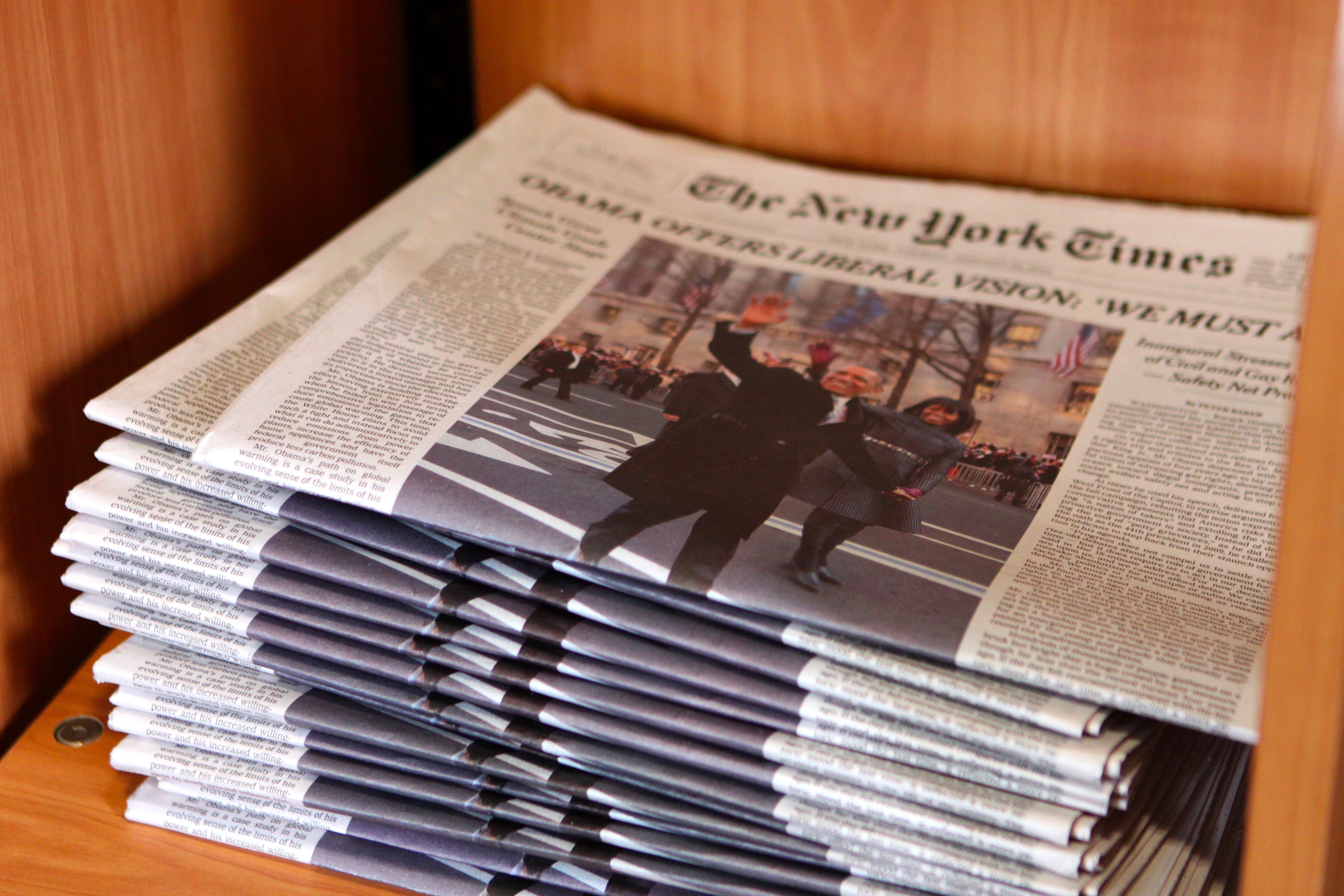 train
eval
48
Evaluating Language Models: Intrinsic vs Extrinsic
Intrinsic: measure how good we are at modeling language
Extrinsic: build a new language model, use it for some task (MT, ASR, etc.)
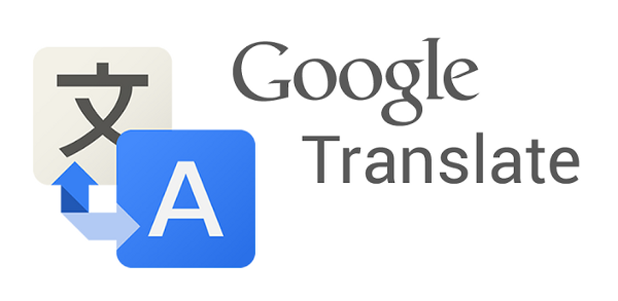 Example: I use a bunch of New York Times articles to build a bigram probability table
Now I’m going to evaluate the probability of some heldout
data using our bigram table
extrinsic eval
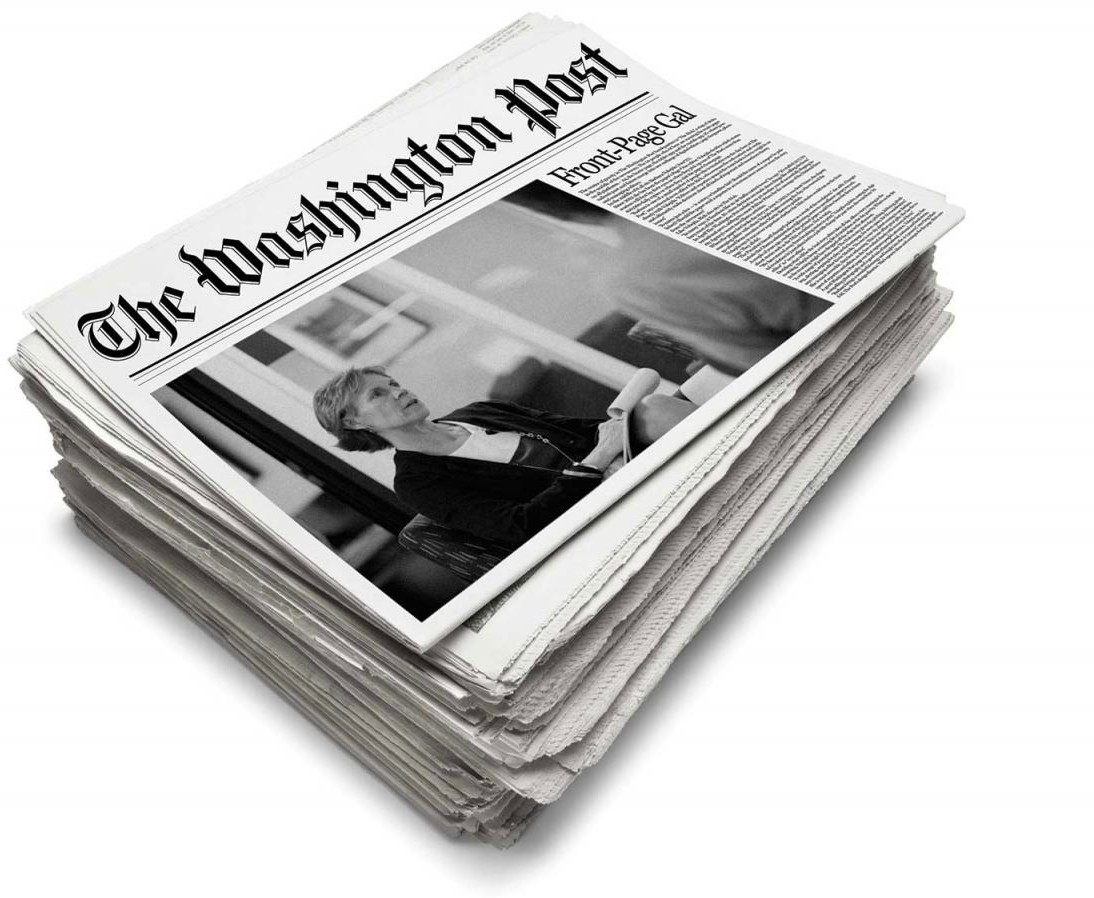 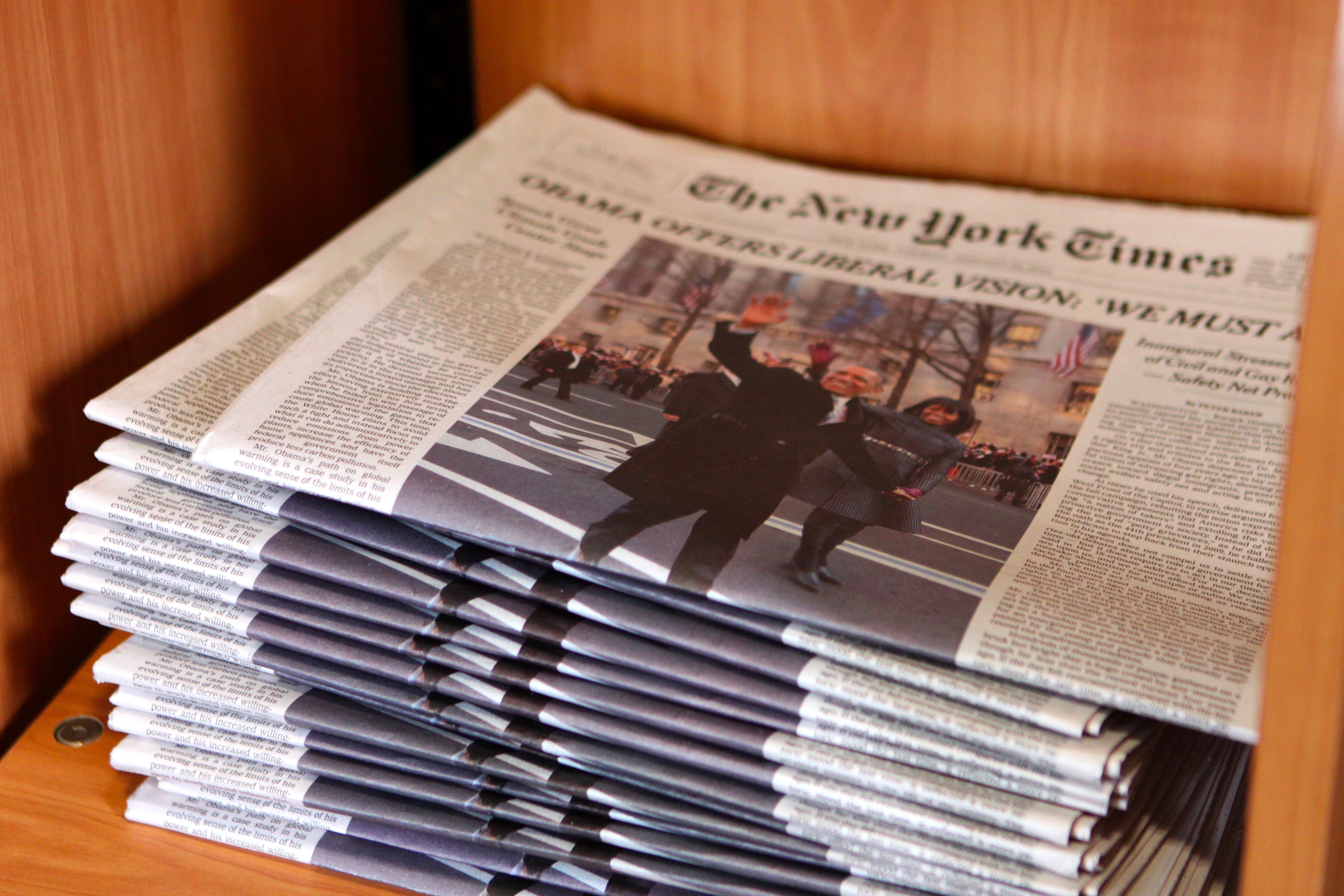 train
eval
49
A Typical Machine Learning and Evaluation Protocol
Each choice of parameters  in neural networks correspond to another function.
Training is to pick the function given the observed data.
Testing is t predict the quality of the best selected function
Evaluation Metric for Language Modeling: Perplexity
Perplexity is the inverse probability of the test set, normalized by the number of words: 




A measure of predictive quality of a language model. 
Minimizing perplexity is the same as maximizing probability
Evaluation Metric for Language Modeling: Perplexity
Intuition: the model is indecisive among 5 choices.
Evaluation Metric for Language Modeling: Perplexity
Perplexity is the inverse probability of the test set, normalized by the number of words:
(the chain rule)
Evaluation Metric for Language Modeling: Perplexity
Perplexity for n-grams:


Bi-grams: 




Tri-grams:
Evaluation Metric for Language Modeling: Perplexity
In practice, we prefer to use log-probabilities  
We can rewrite perplexity formula in terms of log-probs:
Can be interpreted as cross-entropy between LM prob and language prob
Evaluation Metric for Language Modeling: Perplexity
Evaluation Metric for Language Modeling: Edge Cases
Perplexity ranges  between 1 and |V|.
Perplexity is a measure of model’s uncertainty about next word (aka ”average branching factor”)
57
Lower perplexity == Better Model
Training 38 million words, test 1.5	million words, Wall	Street Journal
[Mohit Iyyer]
How Should One Deal With Zeros?
How Should One Deal With Zeros?
Actually, how common are zero-probabilities? 🤔
Example: Shakespeare as text corpus 
n=884,647 tokens (the length of Shakespeare writing), 
|V|=29,066 (the size vocab used by Shakespear)
Shakespeare produced ~300,000 bigrams 
Out of |V|^2= 844 million possible bigrams (some of them don’t make sense, but ok!)
So, 99.96% of the possible bigrams are never seen (have zero entries in the table)
[Mohit Iyyer]
How Should One Deal With Zeros?
Training set:				Test set:
… denied the allegations
… denied the reports
… denied the claims
… denied the request
… denied the offer
… denied the load
P(offer| denied the) = 0
[Dan Jurafsky]
How Should One Deal With Zeros? Smoothing
When we have sparse statistics:

3 allegations, 2 reports, 1 claims, 1 request = 7 total

Steal probability mass to generalize better

2.5 allegations, 1.5 reports, 0.5 claims, 0.5 request, 2 other = 7 total
[Dan Klein]
Recap Thus Far
Language Models (LM): distributions over language 


N-gram: language modeling via counting 


Challenge with large N’s: sparsity problem — many zero counts/probs. 
Challenge with small N’s: not very informative and lack of long-range dependencies.
N-Gram Language Models, A Historical Highlight
Probabilistic n-gram models of text generation [Jelinek+ 1980’s, …]
Applications: Speech Recognition, Machine Translation
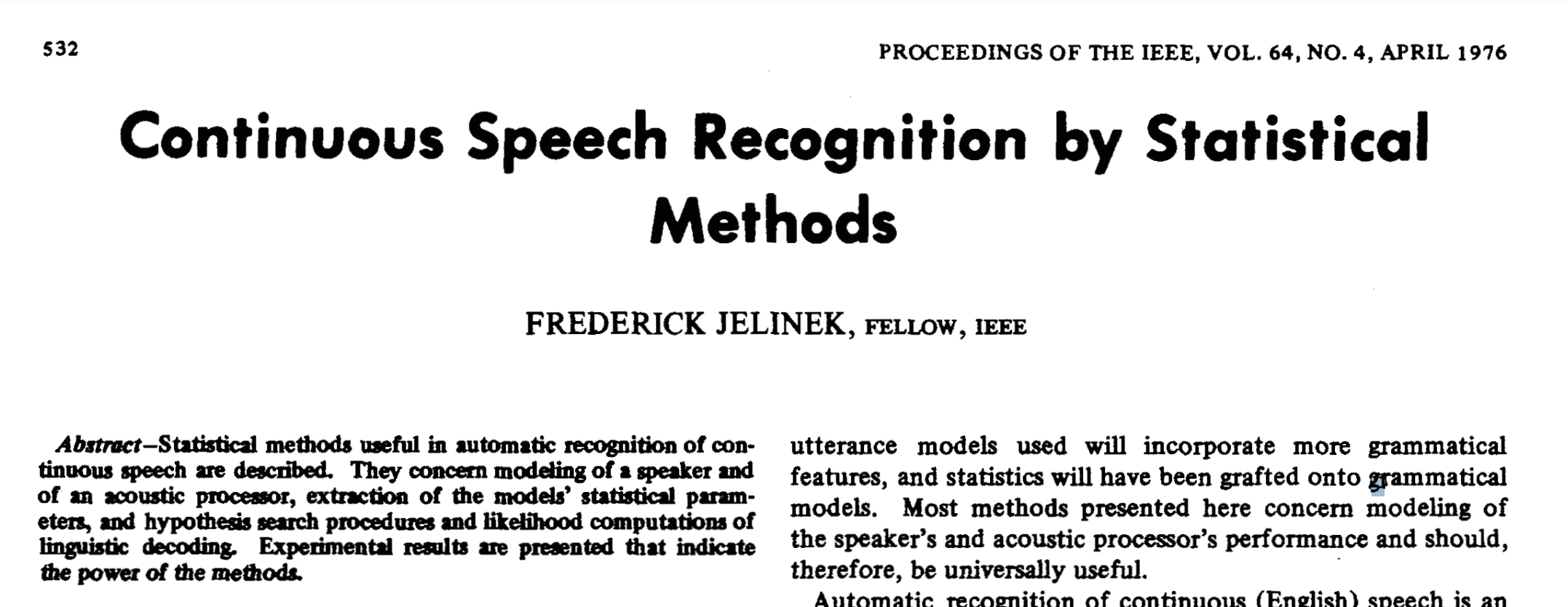 64
Chapter Plan
Language modeling: definitions and history 
Language modeling with counting 
Measuring language modeling quality 
Language Modeling with feed-forward networks
From Counting (N-Gram) to Neural Models
Probabilistic n-gram models of text generation [Jelinek+ 1980’s, …]
Applications: Speech Recognition, Machine Translation
“Shallow” statistical/neural language models (2000’s) [Bengio+ 1999 & 2001, …]
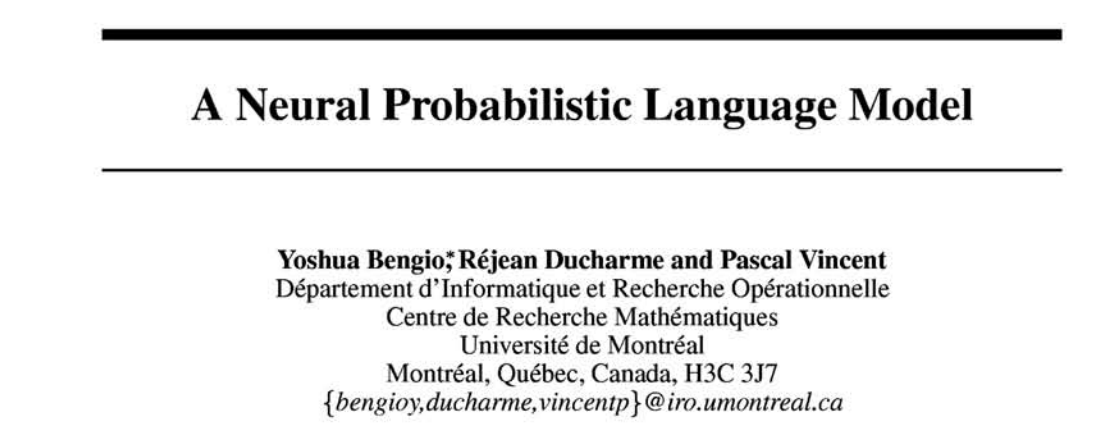 NeurIPS 2000
66
A Fixed-Window Neural LM
Given the embeddings of the context, predict the word on the right side. 
Dropping the right context for simplicity -- not a fundamental limitation.
problems
turning
into
and
our
context words in window of size 4 	         target word
A Fixed-Window Neural LM
Given the embeddings of the context, predict the word on the right side. 
Dropping the right context for simplicity -- not a fundamental limitation. 

Discard anything beyond its context window
blah    blah    blah     blah
problems
turning
into
and
our
discard
context words in window of size 4 	         target word
A Fixed-Window Neural LM
Probs over vocabulary
Trainable parameters of neural network
mat
table
into
ant
chair
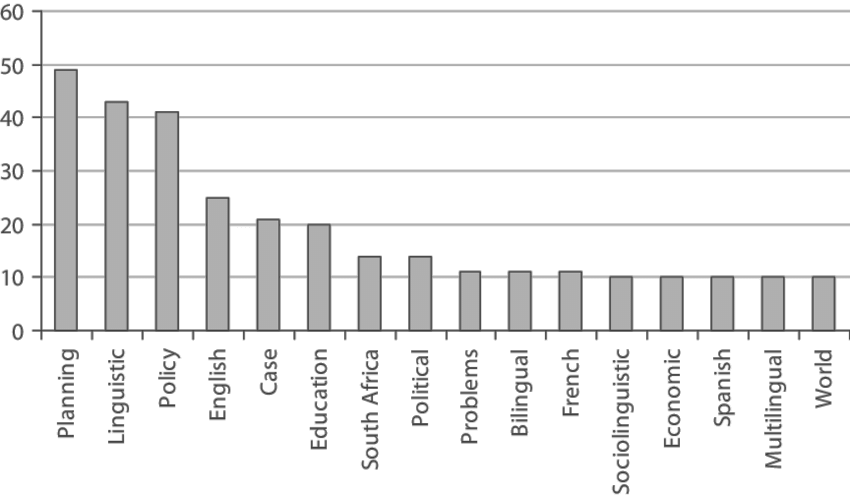 O O O
O O O
O O O
O O O
lookup embeddings
and
our
problems
into
turning
context words in window of size 4 	         target word
[Bengio et al. 2003]
A Fixed-Window Neural LM
This is actually a pretty good model!  
It will also lay the foundation for the future models (recurrent nets, transformers, ...) 
But first we need to figure out how to train neural networks!
Probs over vocabulary
Trainable parameters of neural network
mat
table
into
ant
chair
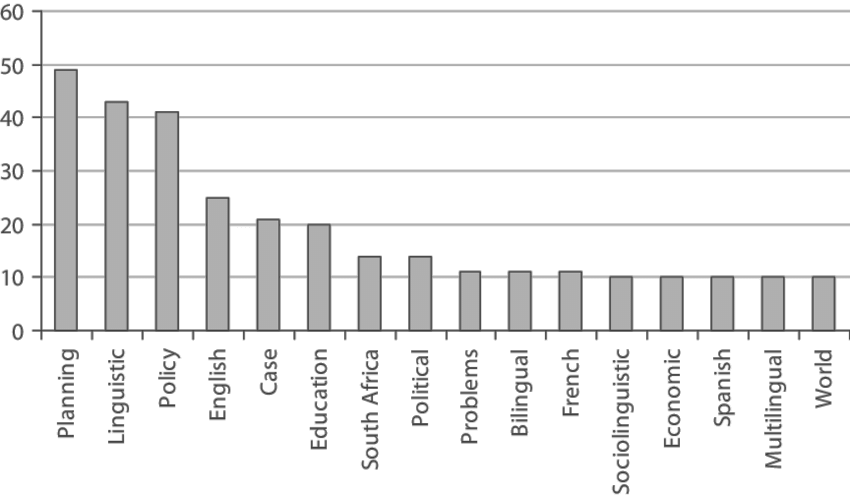 O O O
O O O
O O O
O O O
lookup embeddings
and
our
problems
into
turning
context words in window of size 4 	         target word
[Bengio et al. 2003]
A Fixed-Window Neural LM
Softmax
Prob
mat
table
bed
desk
chair
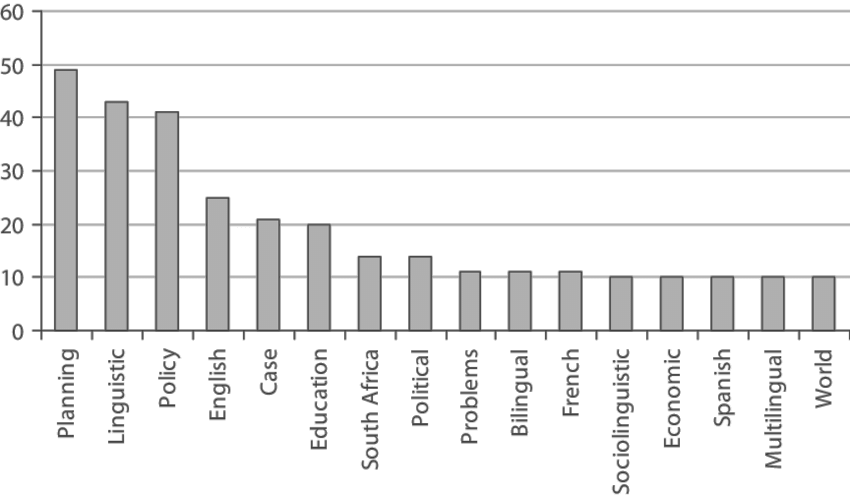 O O O O O O O O O O O O O O O
concatenate
O O O
O O O
O O O
O O O
lookup embeddings
and
our
problems
into
turning
context words in window of size 4 	         target word
[Bengio et al. 2003]
A Fixed-Window Neural LM: Compared to N-Grams
Softmax
Prob
mat
table
bed
desk
chair
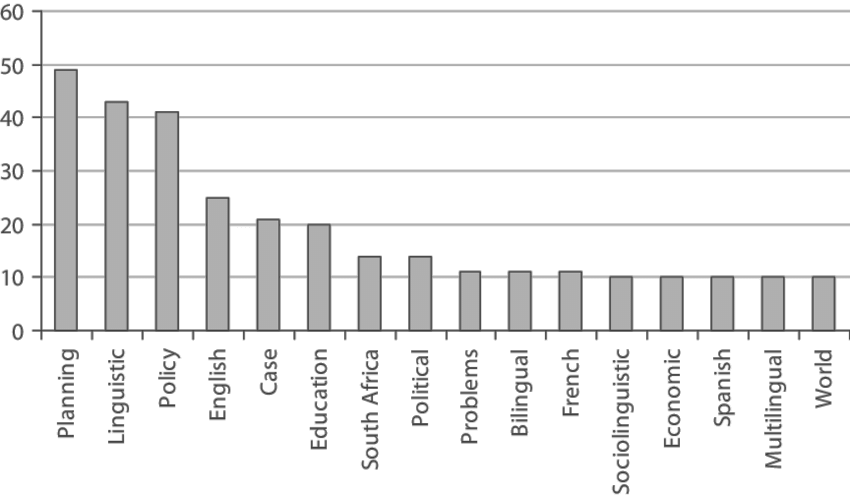 O O O O O O O O O O O O O O O
concatenate
O O O
O O O
O O O
O O O
lookup embeddings
and
our
problems
into
turning
context words in window of size 4 	         target word
[Bengio et al. 2003, notes from Richard Socher]
A Fixed-Window Neural LM: Going Deeper
Softmax
Add & Norm
Linear
Feed-Forward layer
xN
Add & Norm
Prob
Feed-Forward layer
mat
table
bed
desk
chair
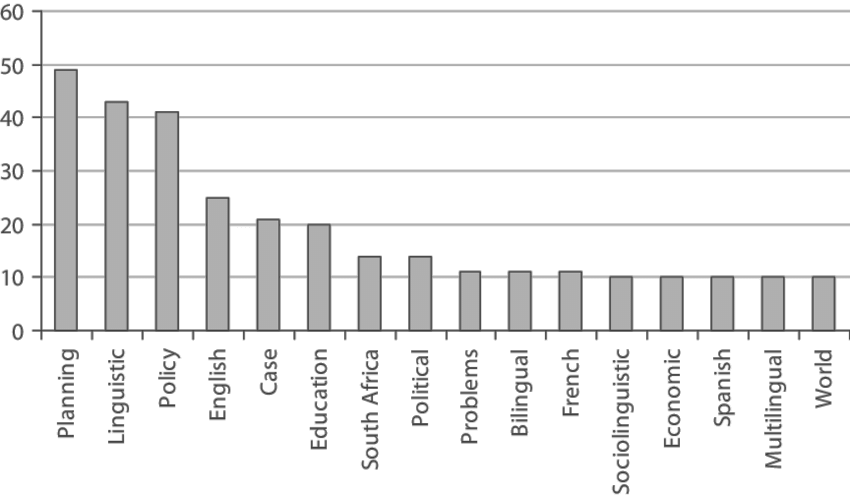 Add & Norm
Feed-Forward layer
N layers
concatenate
O O O
O O O
O O O
O O O
lookup embeddings
Add & Norm
and
our
Feed-Forward layer
problems
into
turning
context words in window of size 4 	         target word
[Sun and Iyyer 2021]
Softmax
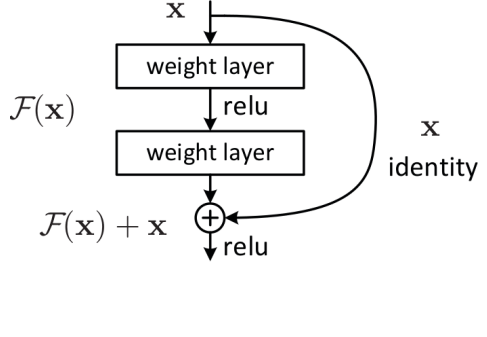 Linear
xN
Add & Norm
Prob
Feed-Forward layer
mat
table
bed
desk
chair
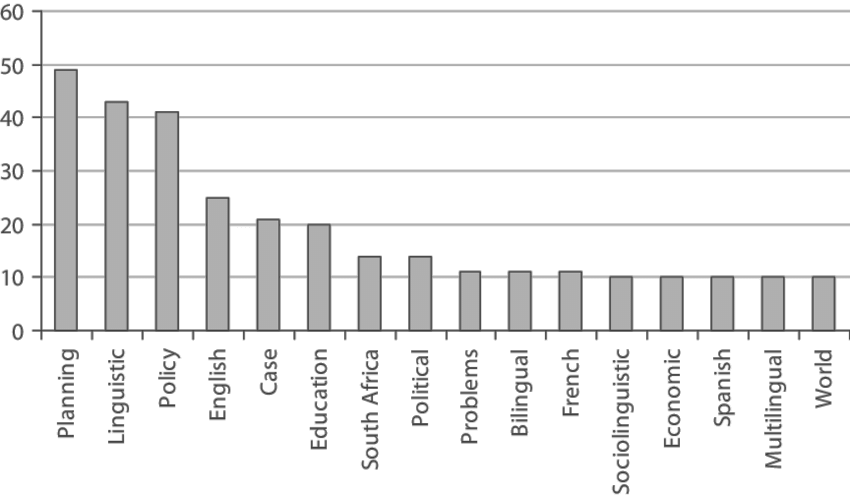 Uses residual connections (He et al. 2016) — “information highways” between layers. (we saw them in the earlier chapter)
concatenate
O O O
O O O
O O O
O O O
lookup embeddings
and
our
problems
into
turning
context words in window of size 4 	         target word
[Sun and Iyyer 2021]
Softmax
Linear
xN
Add & Norm
Prob
Feed-Forward layer
mat
table
bed
desk
chair
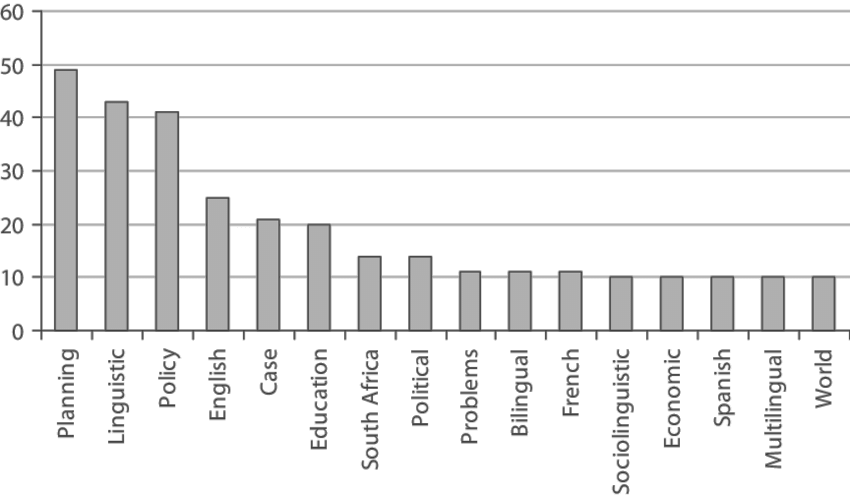 Uses layer normalization (Ba et al. 2016) which reduces variance across different data/batches and makes the optimization easier/faster.
concatenate
O O O
O O O
O O O
O O O
lookup embeddings
and
our
problems
into
turning
context words in window of size 4 	         target word
[Sun and Iyyer 2021]
Softmax
Linear
xN
Use “dropout” to avoid overfitting.
Add & Norm
Prob
Feed-Forward layer
mat
table
bed
desk
chair
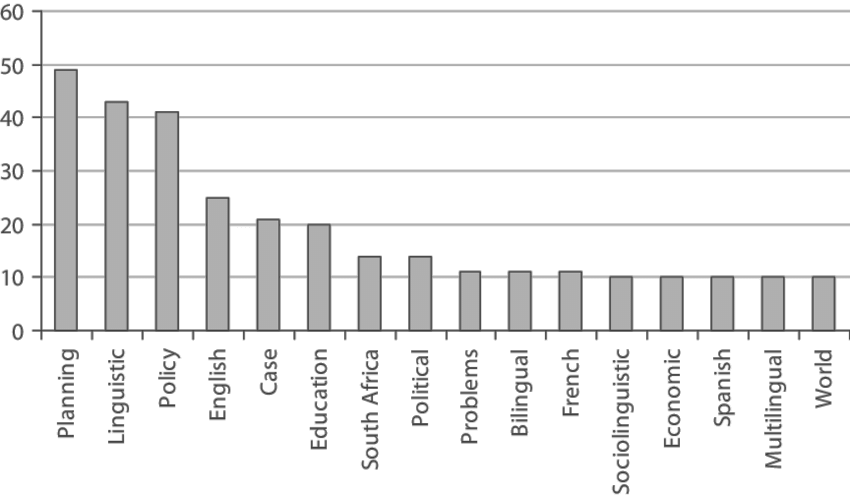 concatenate
Use ADAM optimizer (Kingma & Ba, 2017), a variant of Stochastic Gradient Descent.
O O O
O O O
O O O
O O O
lookup embeddings
and
our
problems
into
turning
context words in window of size 4 	         target word
[Sun and Iyyer 2021]
The parameters of this model: 
Window size: k 
Depth of the model: N 
Activation types: tanh, ReLU 
Embedding dimensionality
Number of hidden units 
With and without residual connections 
Optimization algorithm
Softmax
Linear
xN
Add & Norm
Prob
Feed-Forward layer
mat
table
bed
desk
chair
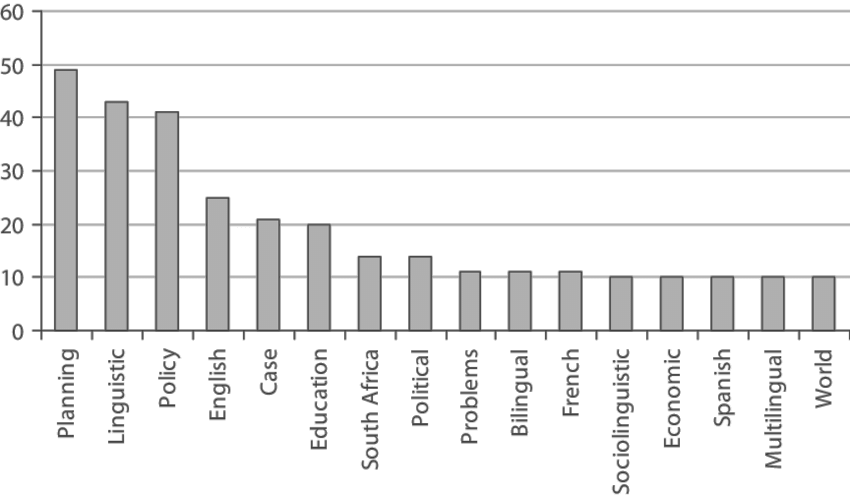 concatenate
O O O
O O O
O O O
O O O
lookup embeddings
and
our
problems
into
turning
context words in window of size 4 	         target word
[Sun and Iyyer 2021]
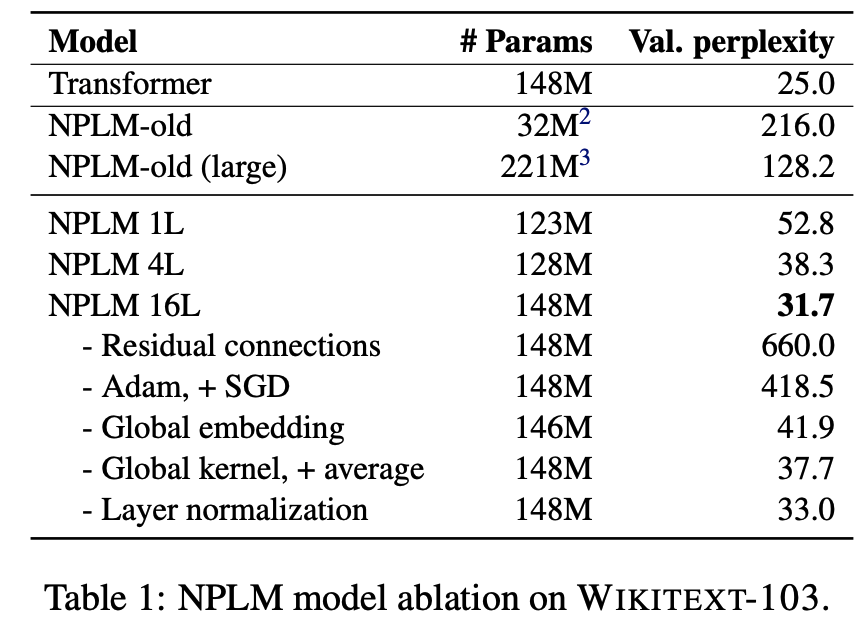 Softmax
Linear
xN
Add & Norm
Prob
Feed-Forward layer
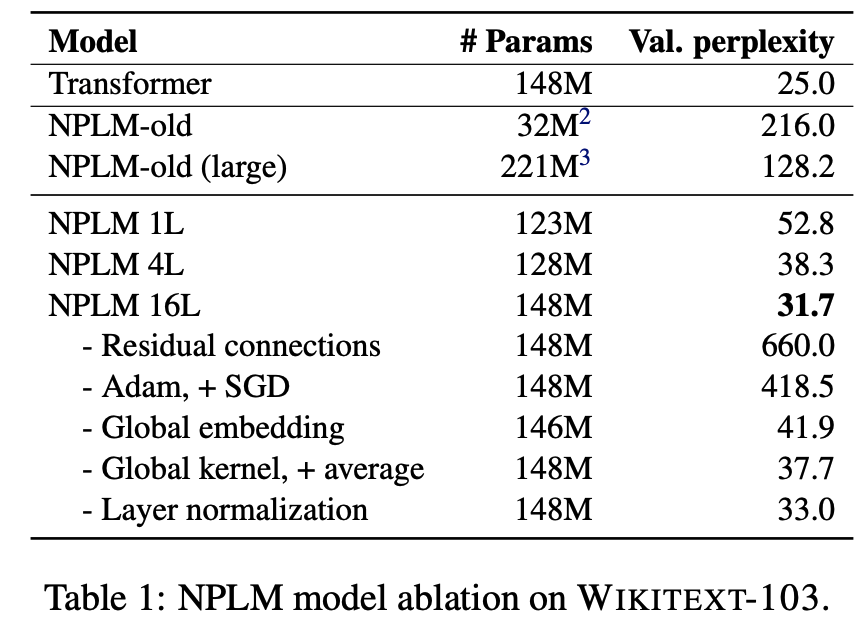 mat
table
bed
desk
chair
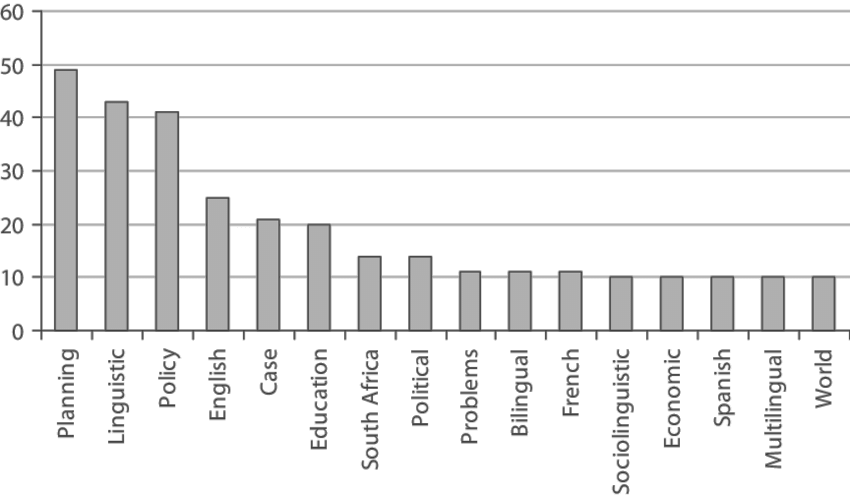 concatenate
Takeaways: 
Depth helps 
Residual connections are important 
Adam works (here) better than SGD
O O O
O O O
O O O
O O O
lookup embeddings
and
our
problems
into
turning
context words in window of size 4 	         target word
[Sun and Iyyer 2021]
Effect of window size: 








Fixed-WindowLM (NPLM) is better than the Transformer (will see them in 2 weeks!) with short prefixes but worse on longer ones.
Softmax
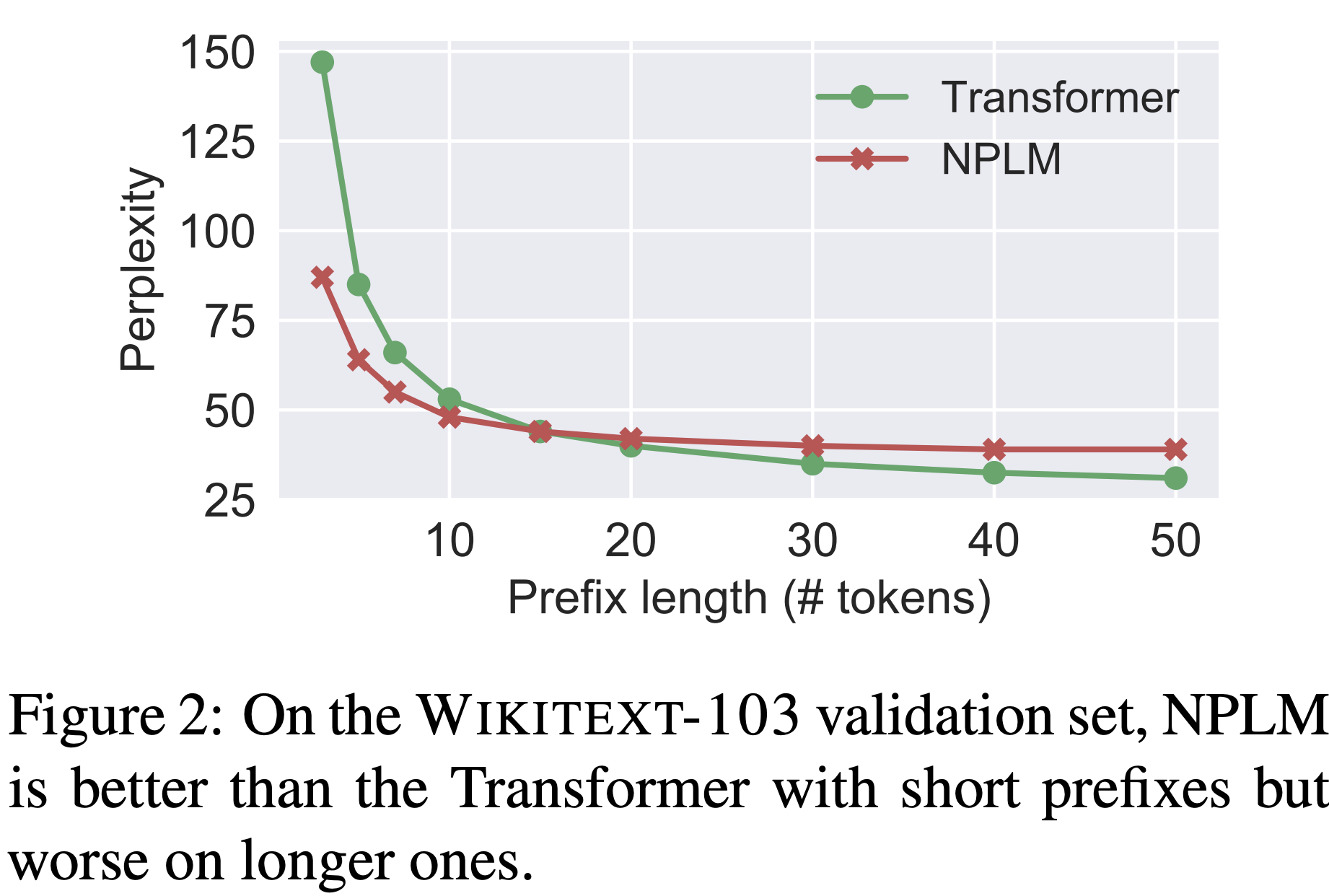 Linear
xN
Add & Norm
Prob
Feed-Forward layer
mat
table
bed
desk
chair
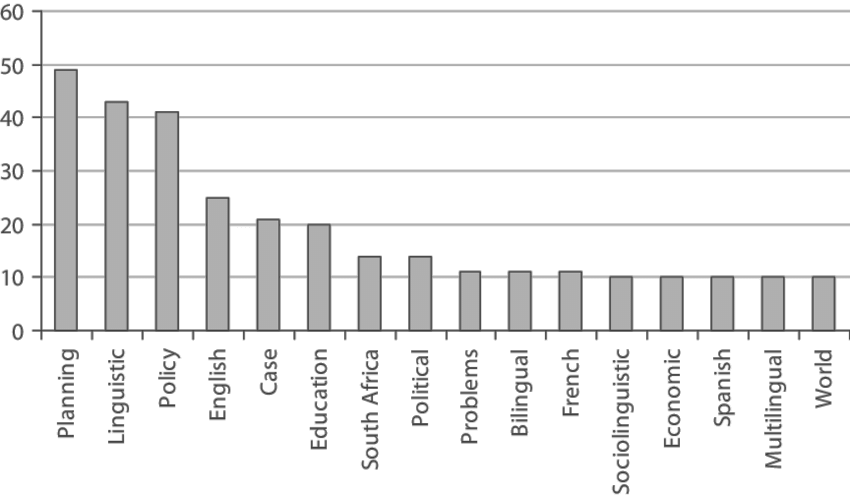 concatenate
O O O
O O O
O O O
O O O
lookup embeddings
and
our
problems
into
turning
context words in window of size 4 	         target word
[Sun and Iyyer 2021]
Fixed-Window LM in Practice
Fixed-Window LM trained on Wikipedia:
TBD
81
Flashback to Word2Vec
Word2Vec objective is similar to the language modeling objective. 
Word2Vec representations are fixed 
e.g., “play” has one vector regardless of the context. 
In contrast, the meaning representation extracted from more advanced architectures (e.g, FFN-LM) is contextual.
problems
turning
crises
into
banking
as
…
…
outside context words	center word	outside context words  in window of size 2	at position t	in window of size 2
Using Self-Supervised Representations to Solve Tasks
Let’s say I want to train a model for sentiment analysis
In the past, I would simply train a supervised model on Word2Vec representation of review sentences (e.g., HW2).
A self-supervised model
A self-supervised model
step 2:
supervised fine-tuning
step 1:
self-supervised pretraining
A ton of unlabeled text
A ton of unlabeled text
Contextual representation of LMs is much stronger than word-level ones. 
Now that we have Fixed-Window LM, we can use it to build better classifiers!
A self-supervised model
A self-supervised model
step 2:
supervised fine-tuning
step 1:
self-supervised pretraining
A ton of unlabeled text
A ton of unlabeled text
Summary
Language Modeling (LM), a useful predictive objective for language
Perplexity, a measure of an LM’s predictive ability
N-gram models (~1980 to early 2000’s), 
Early instances of LMs 
Difficult to scale to large window sizes 
FFN-LMs (early and mid-2000’s ), 
Effective predictive models based on feed-forward networks 
Difficulty in long-range dependencies
85
TODO: n-gram computation at scale
Worthy: https://arxiv.org/pdf/2210.14431.pdf
Evaluation LMs with Perplexity (2016)
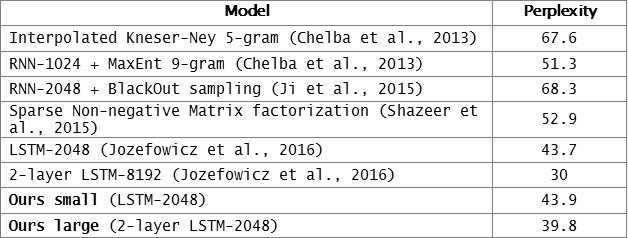 n-gram model →
Increasingly  complex RNNs
Source: https://engineering.fb.com/2016/10/25/ml-applications/building-an-efficient-neural-language-model-over-a-billion-words/
87
What Changed from N-Gram LMs to Neural LMs?
What is the source of Neural LM’s strength? 
Why sparsity is less of an issue for Neural LMs? 

Answer: In n-grams, we treat all prefixes independently of each other! (even those that are semantically similar)
students opened their ___ 
pupils opened their ___ 
scholars opened their ___ 
undergraduates opened their ___ 
students turned the pages of their ___ students attentively perused their ___ 
...
Neural LMs are able to share information across these semantically-similar prefixes and overcome the sparsity issue.
Summary
Language Models (LM): distributions over language 
N-gram: language modeling via counting 
Neural Language Models: neural networks trained with LM objective

Fixed-window Neural LM: first of many LMs we will see in this class